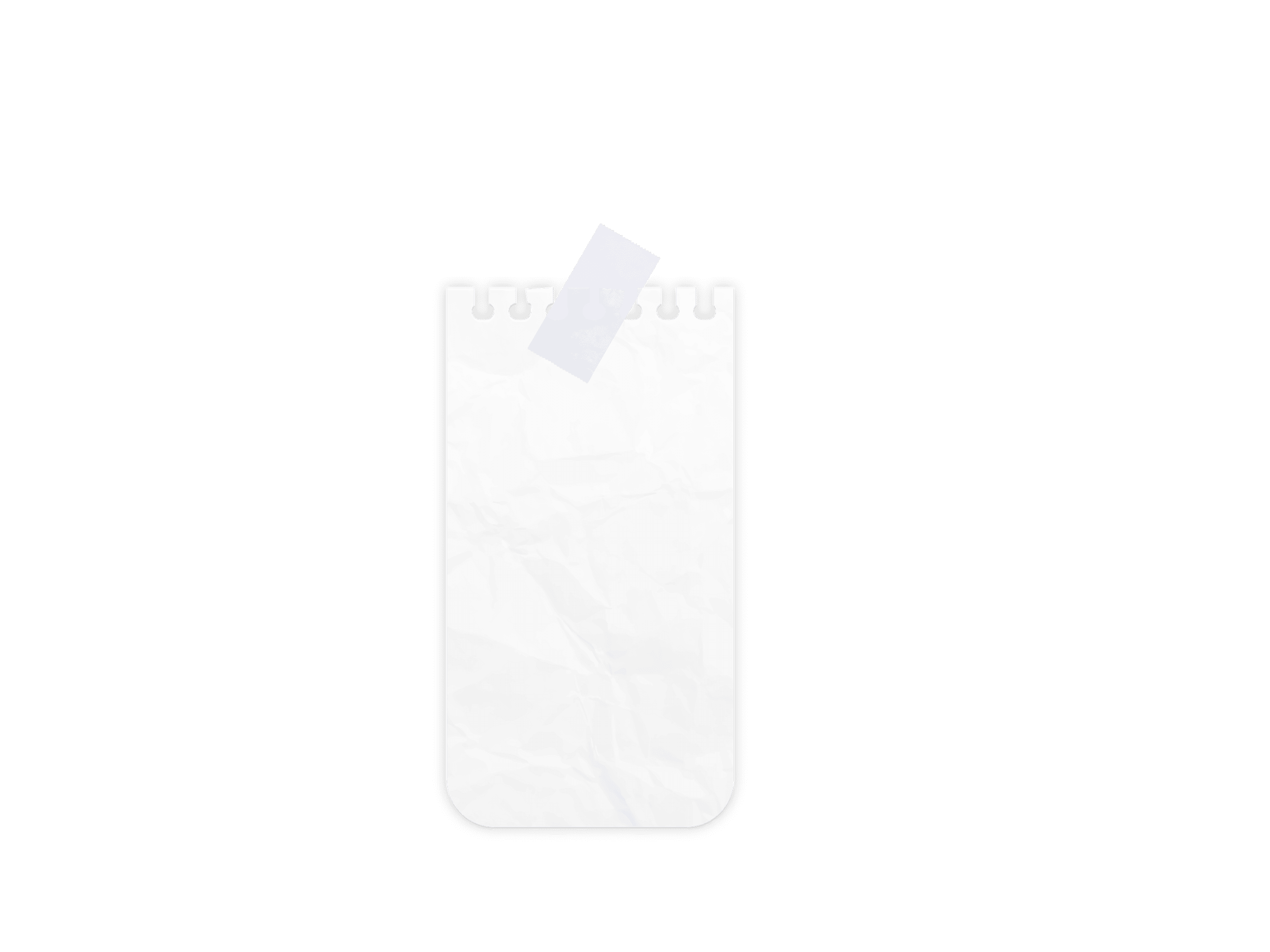 Mengoptimalkan Potensi anak di Masa Pandemi & Jelang New NormalDr. Rini Sugiarti, M.Si, Psikolog
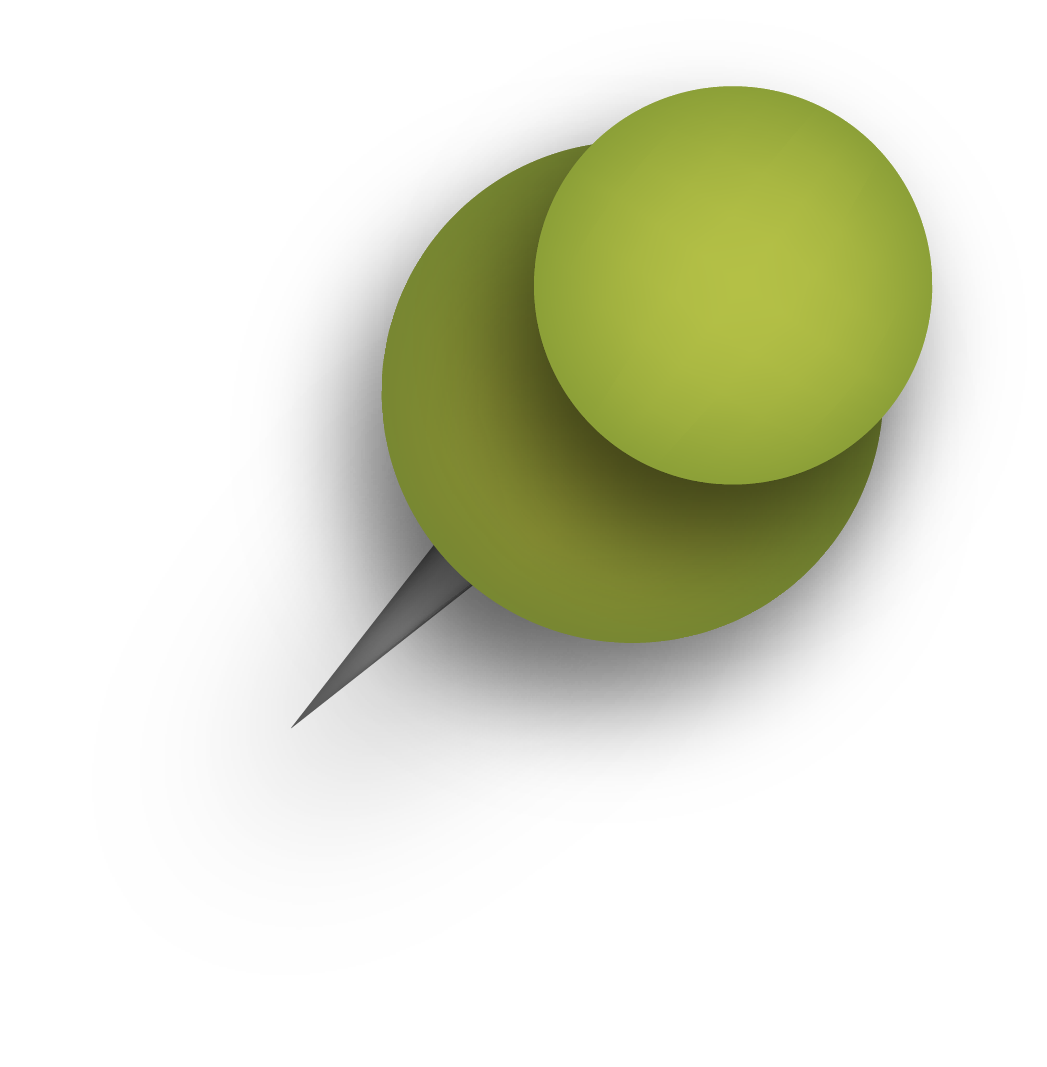 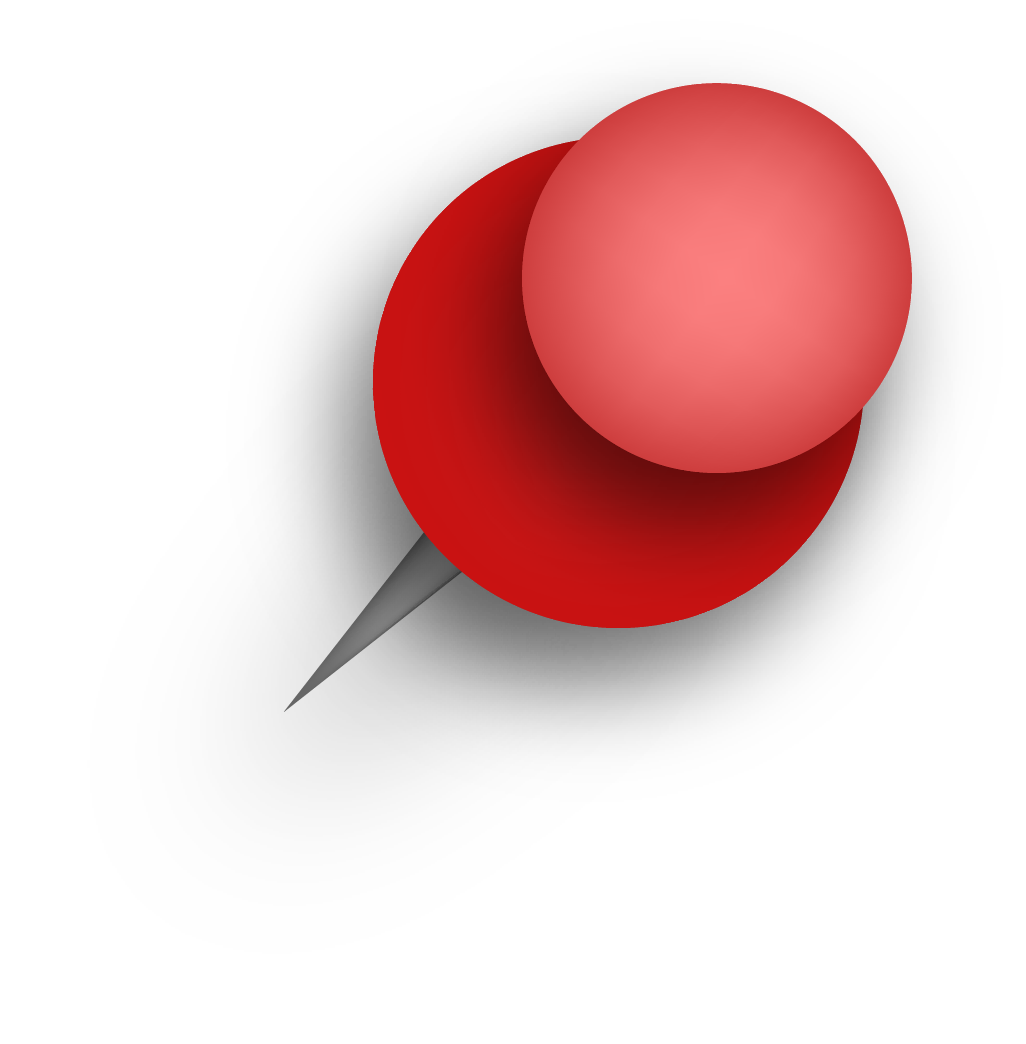 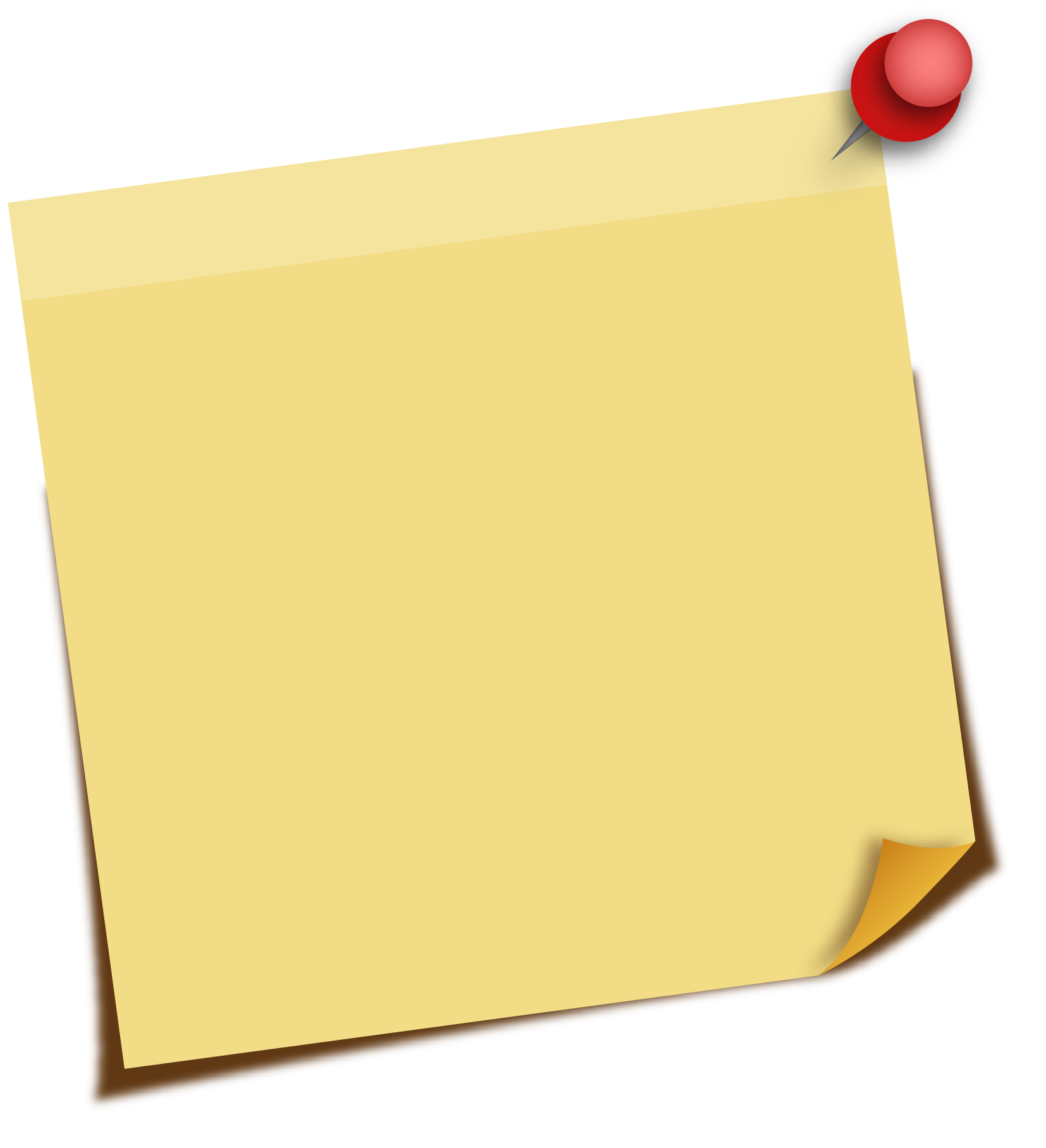 Alumnus S3 Psikologi UNAIr ke -6
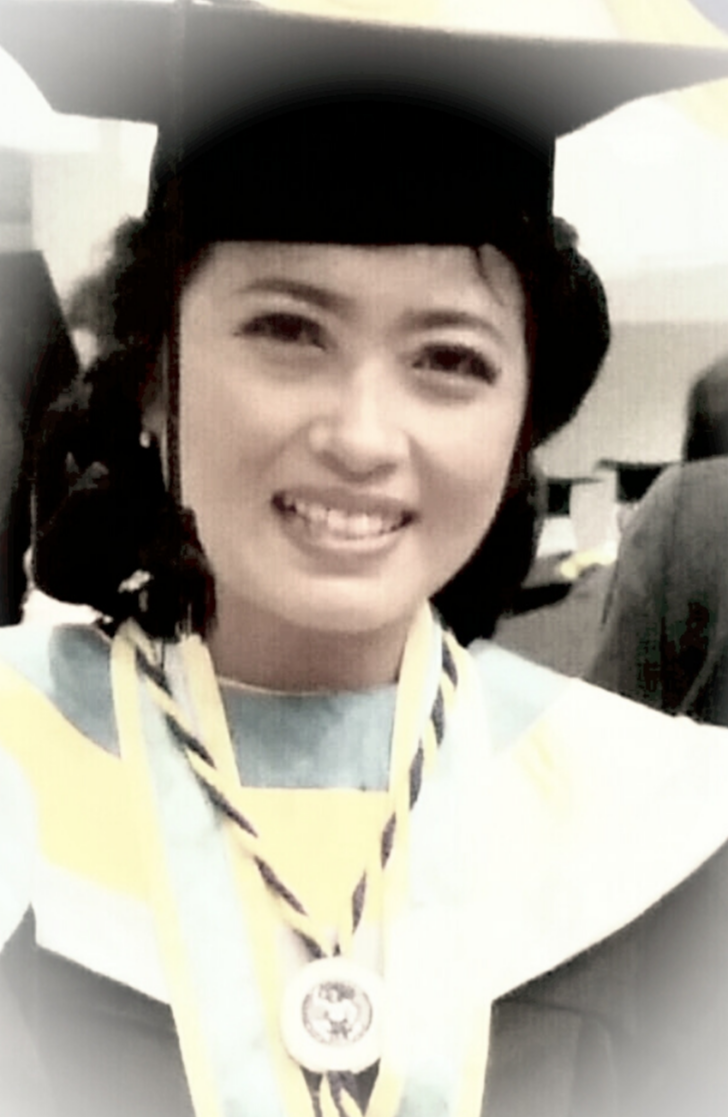 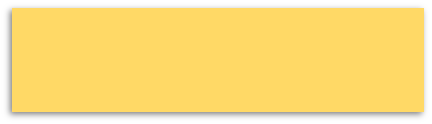 Dekan . Fak.ultas  Psikologi 
Universitas Semarag – USM.
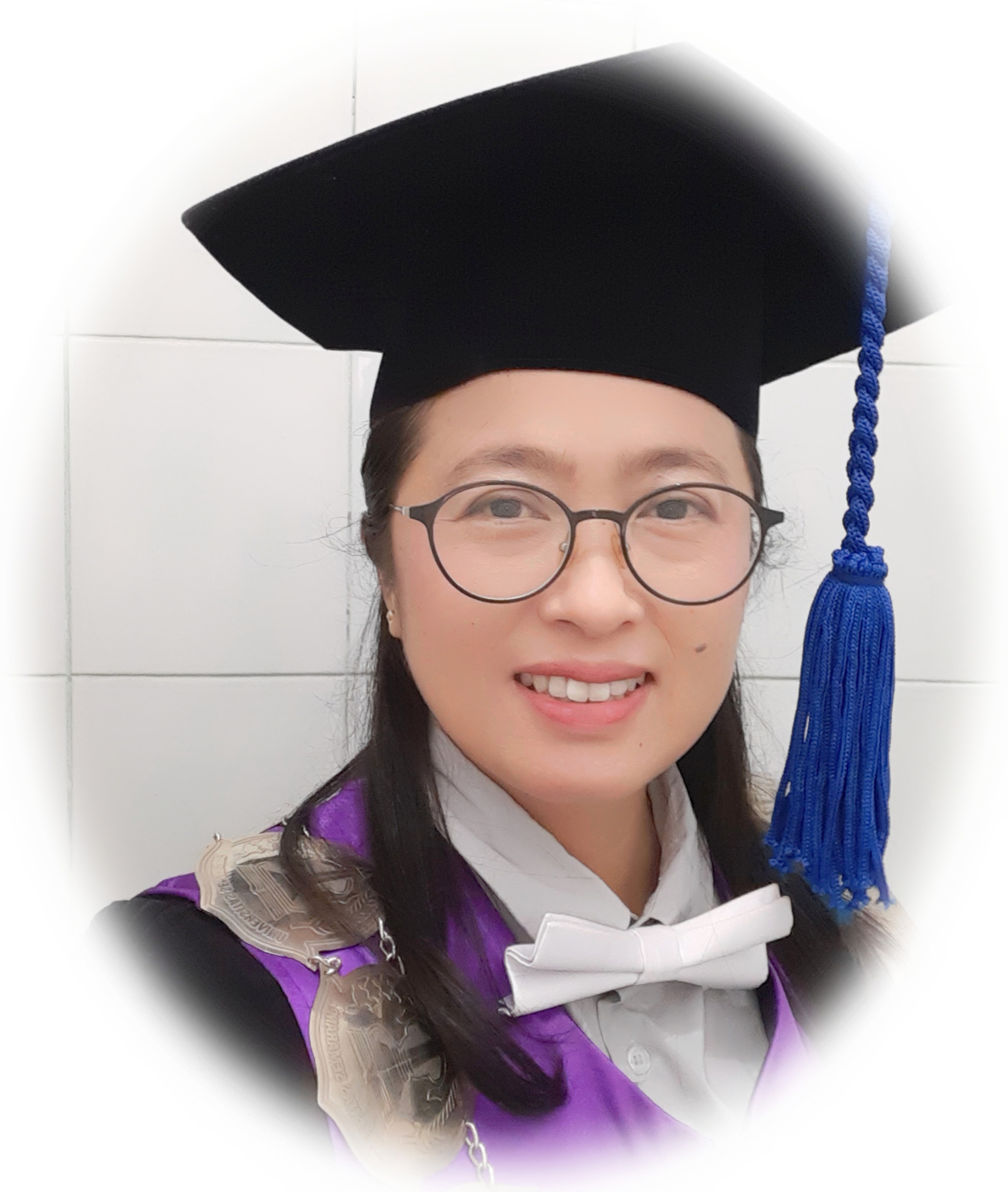 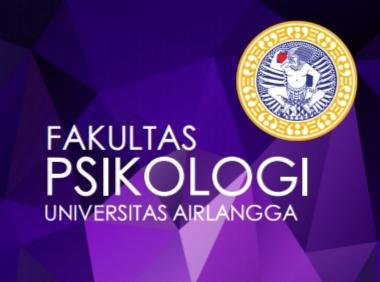 WEBINAR BAKTI ALUMNI Ke – 2
PRODI DOKTOR PSIKOLOGI UNAIR
27 Juni 2020
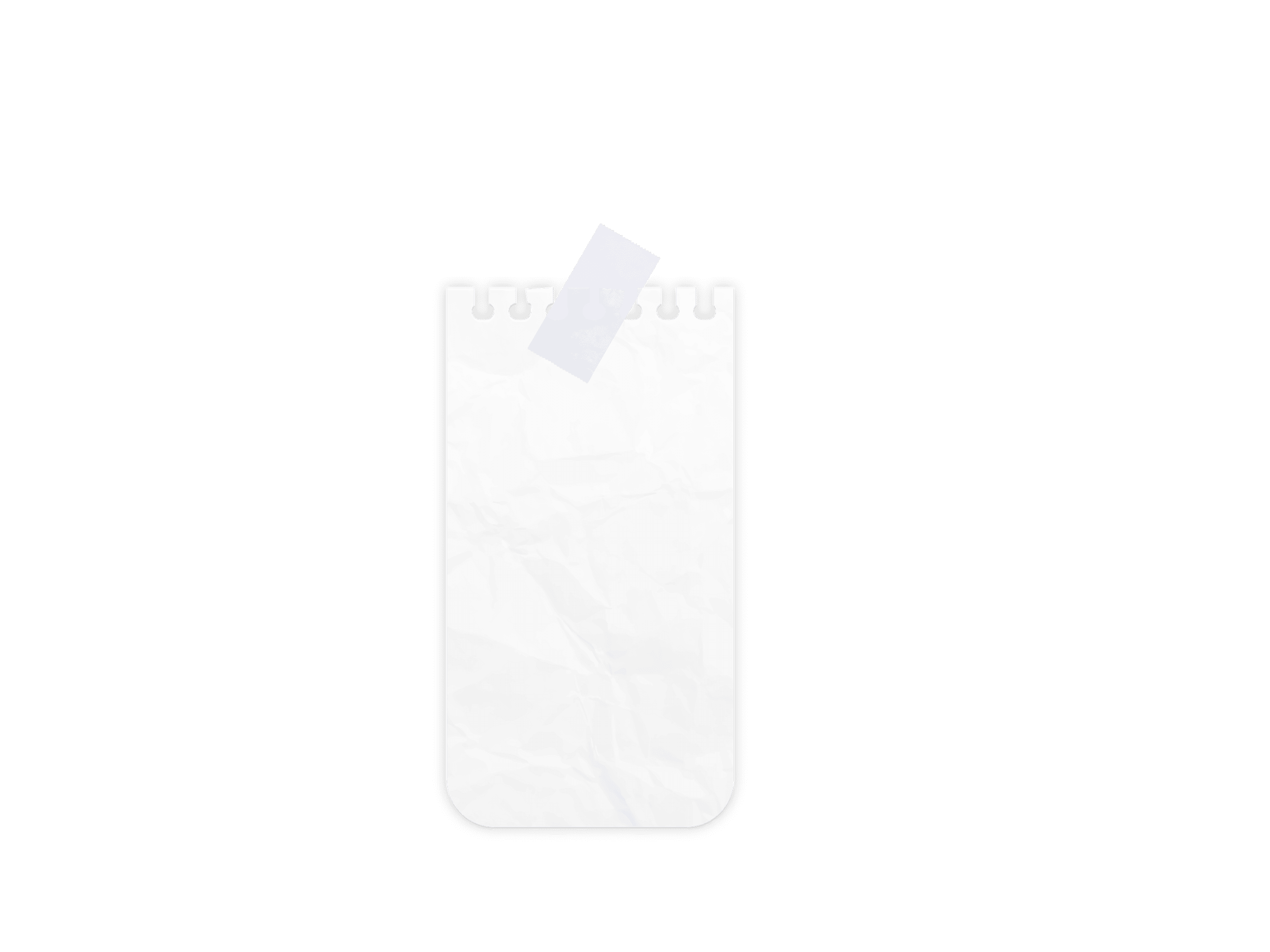 Contents of This sharing
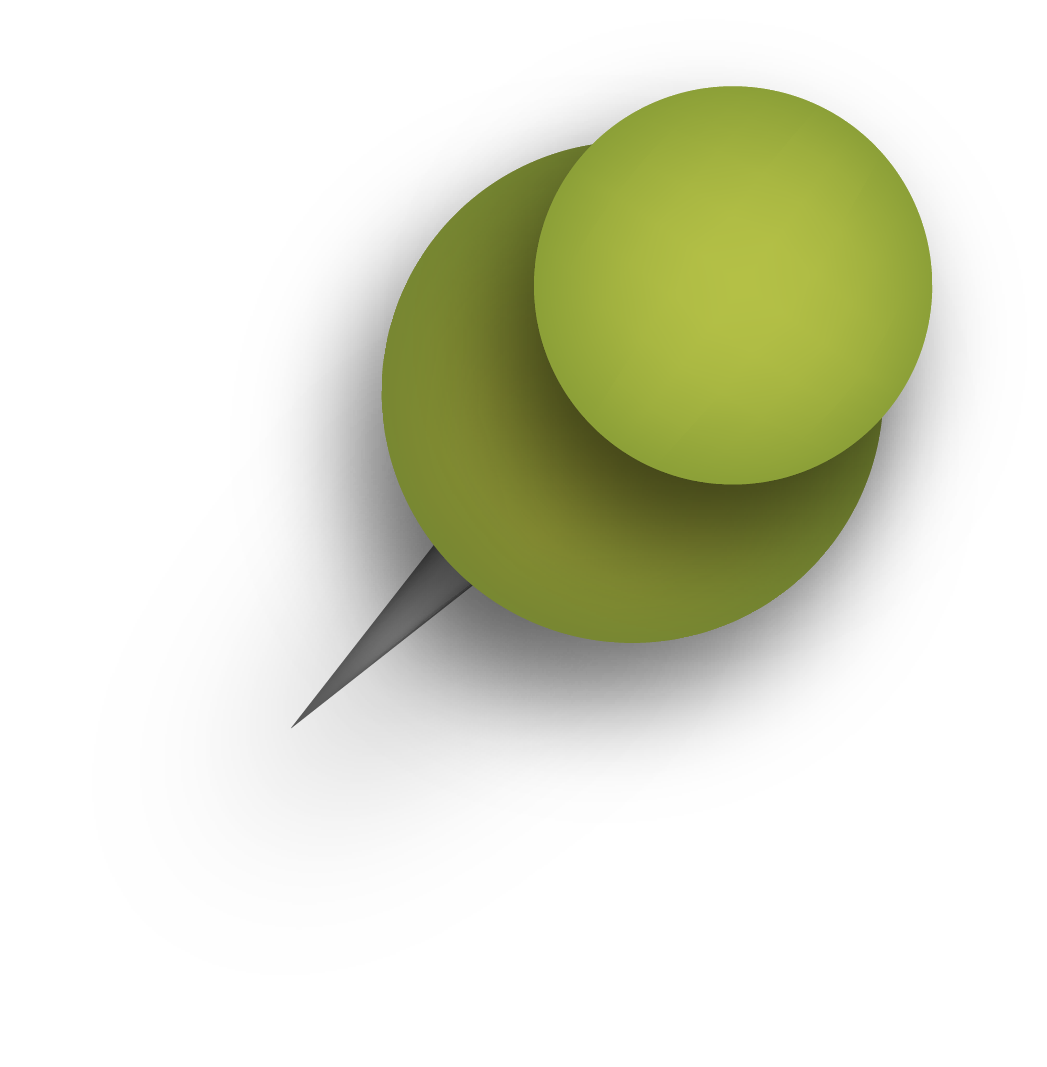 Pengertian Anak
Potensi
Kiat  Optimalkan Potensi Anak di Masa
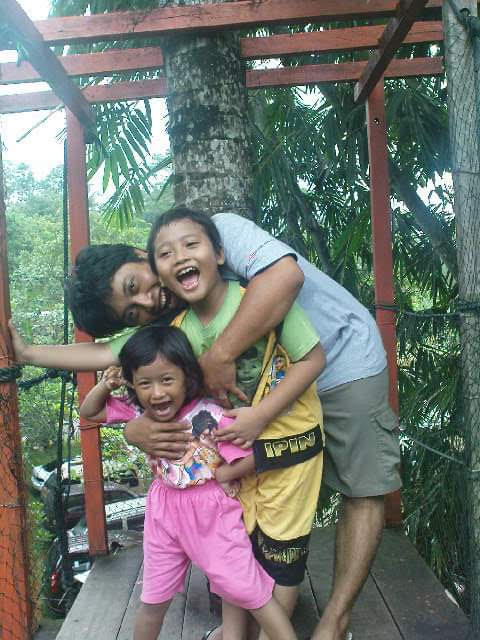 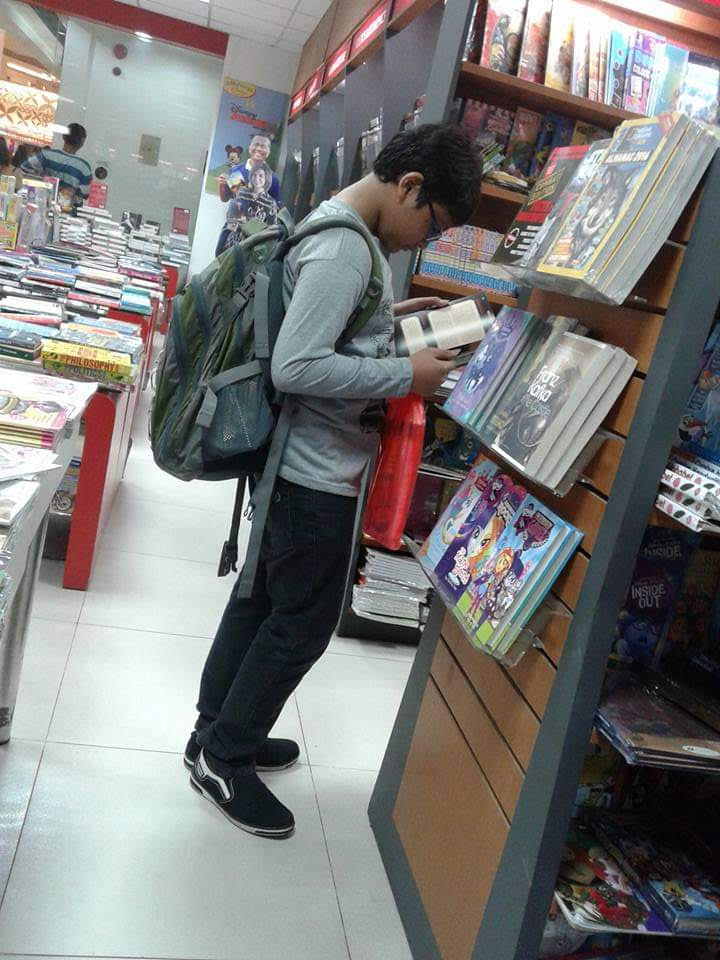 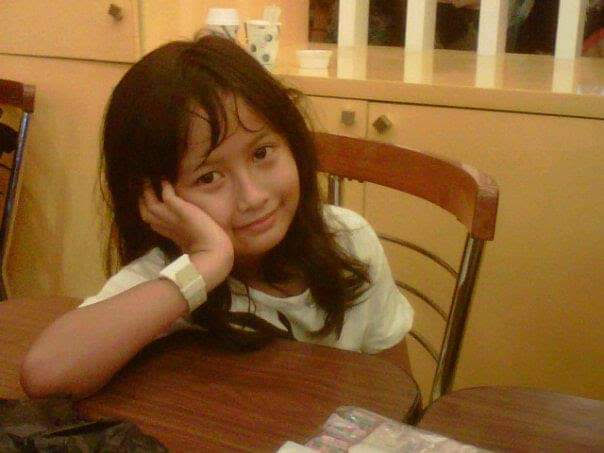 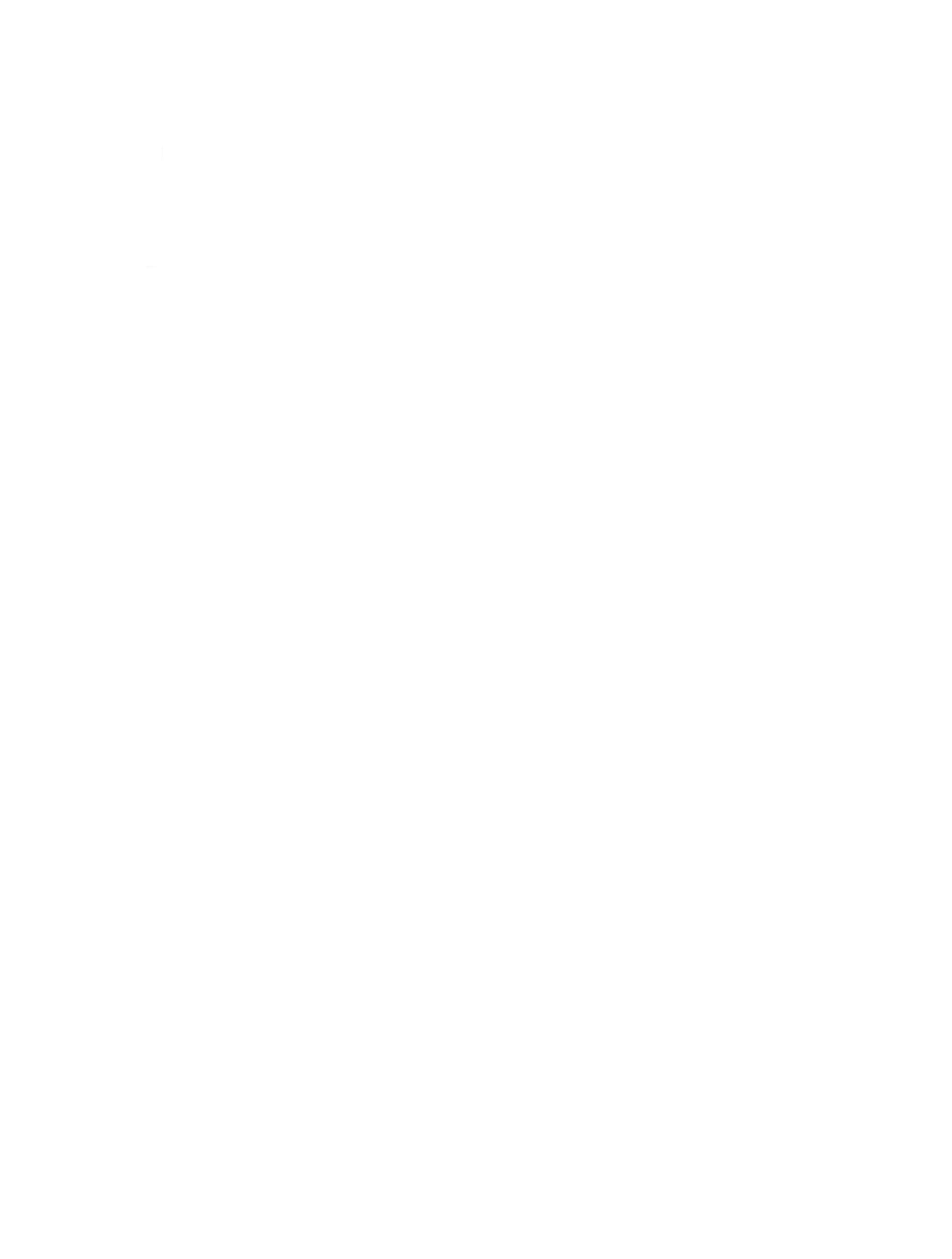 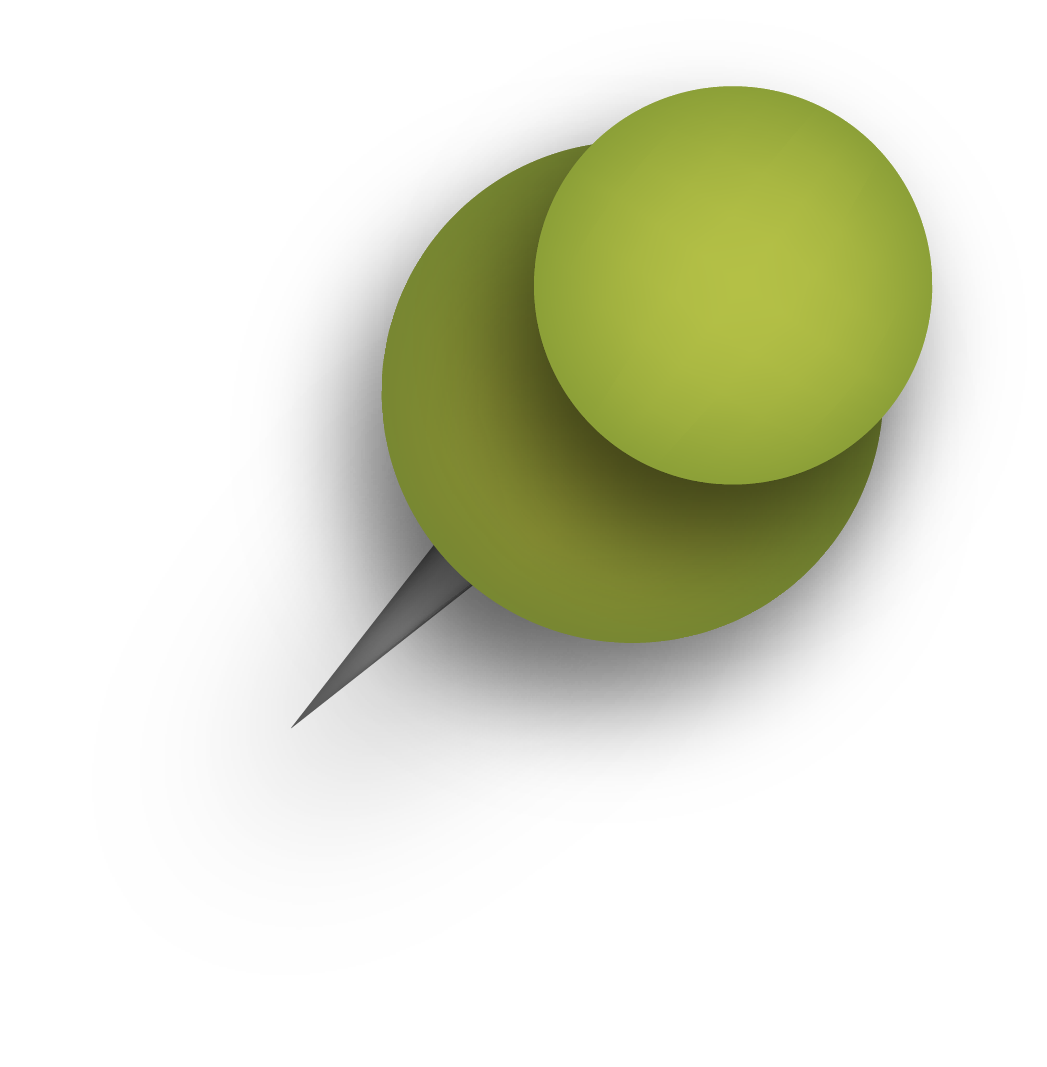 Anak ( UU Ri 23 / 2002 ) & UNICEF 
adalah seseorang yang berusia dibawah 18 tahun, termasuk yang masih dalam kandungan.

Teori Perkembangan :
Anak adalah calon bayi dalam kandungan sd lahir dan berusia dibawah 18 tahun.
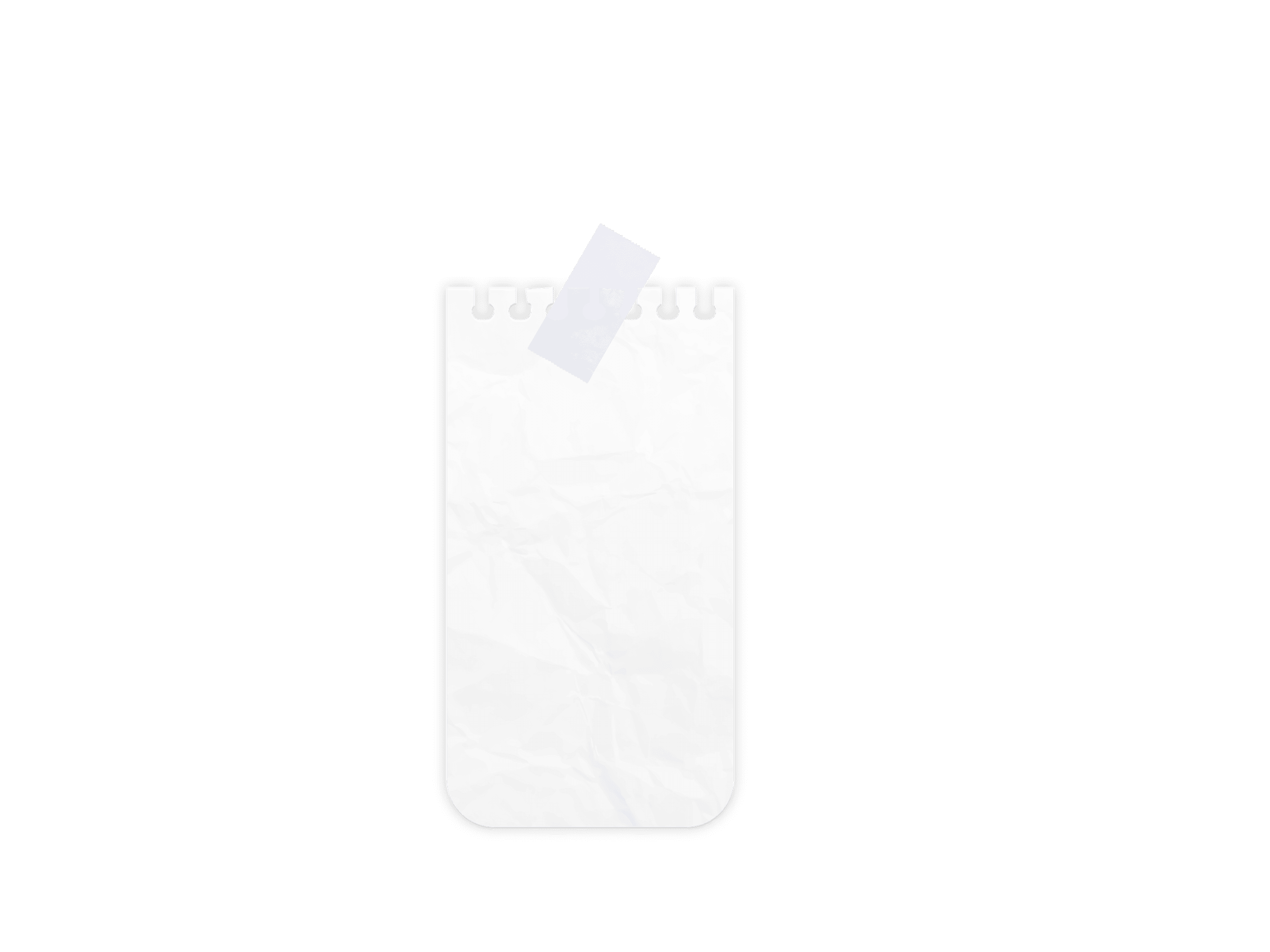 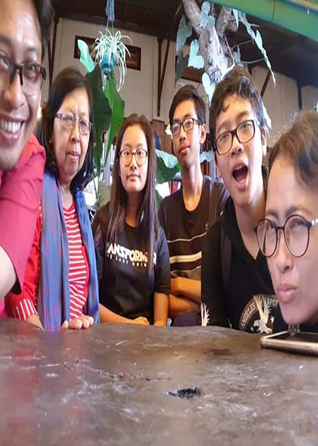 NEXT!
………
Potensi .. Potensi .. Potensi …
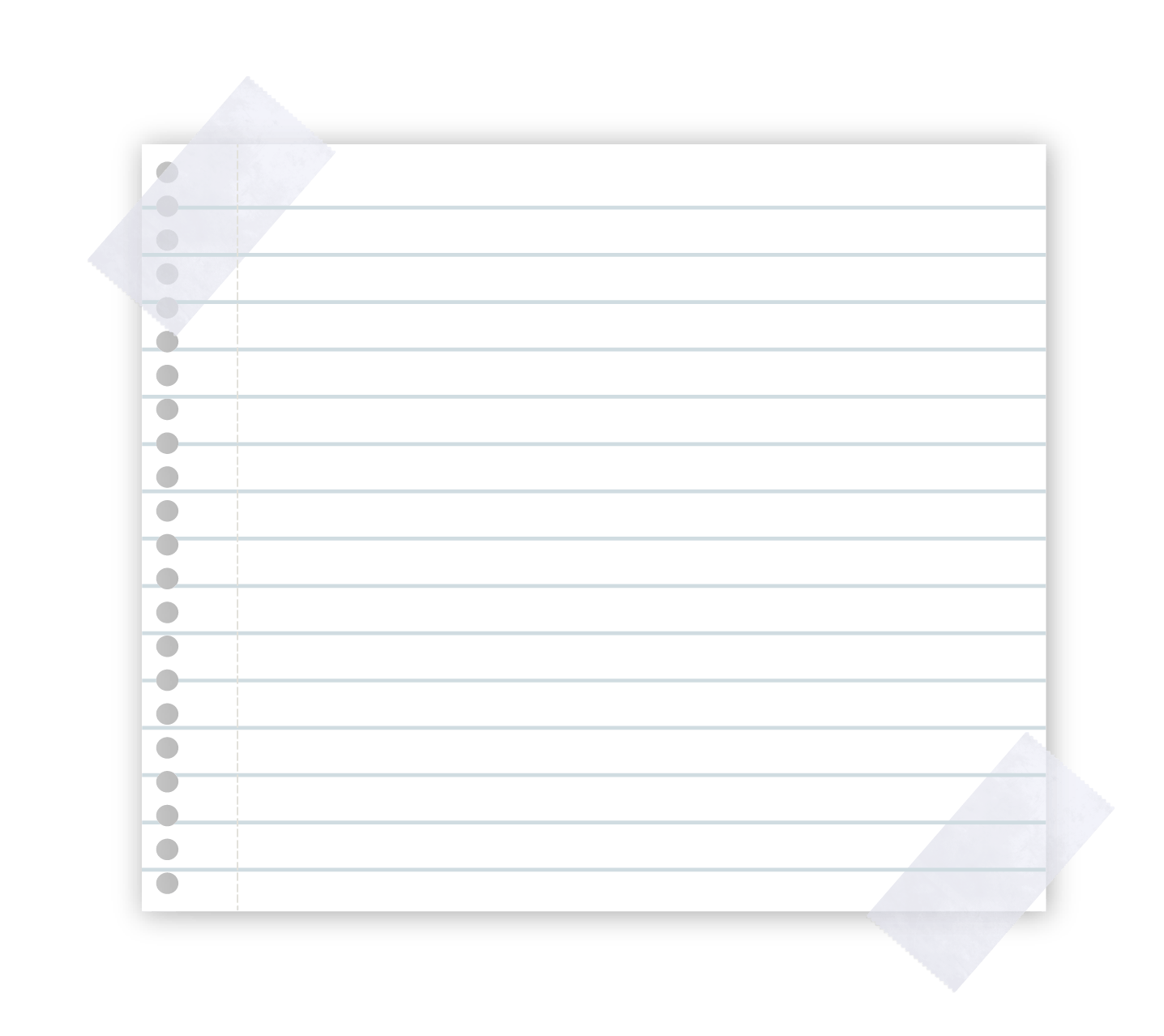 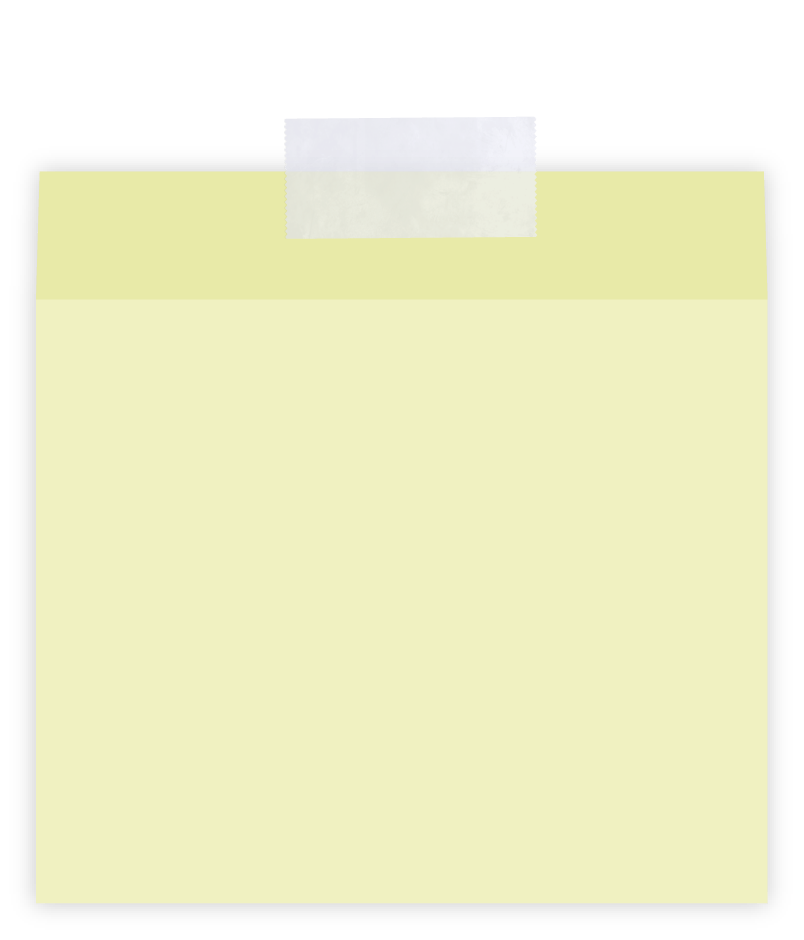 Potensi
Potensi
kekuatan / kemampuan yang terpendam
Kemampuan terpendam yang dimiliki sejak lahir
Potensi
Potensi
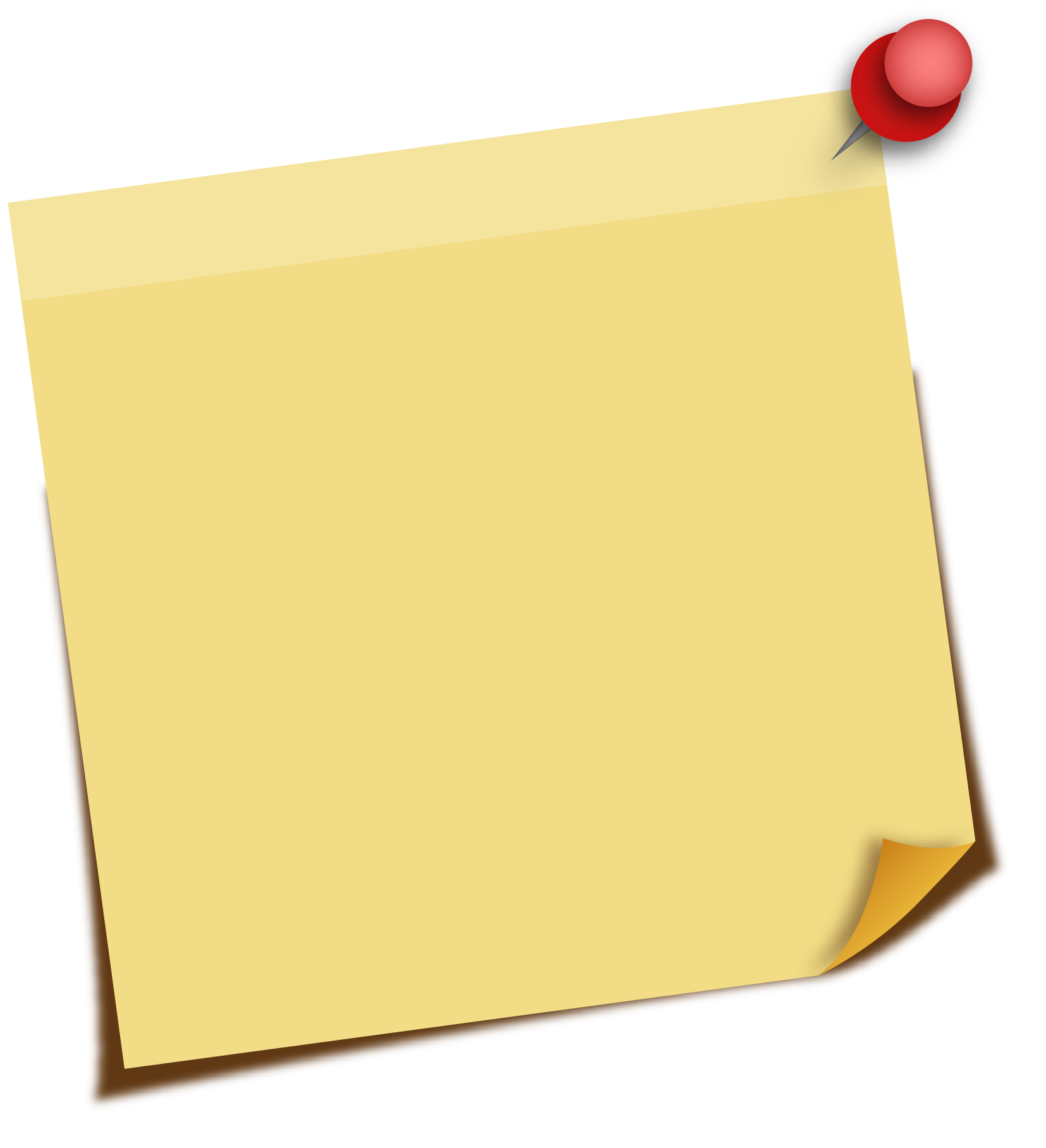 Kemampuan yang hanya akan  menjadi keterampilan jika diasah
Kemampuan  terpendam yang  sebaiknya di temu kenali
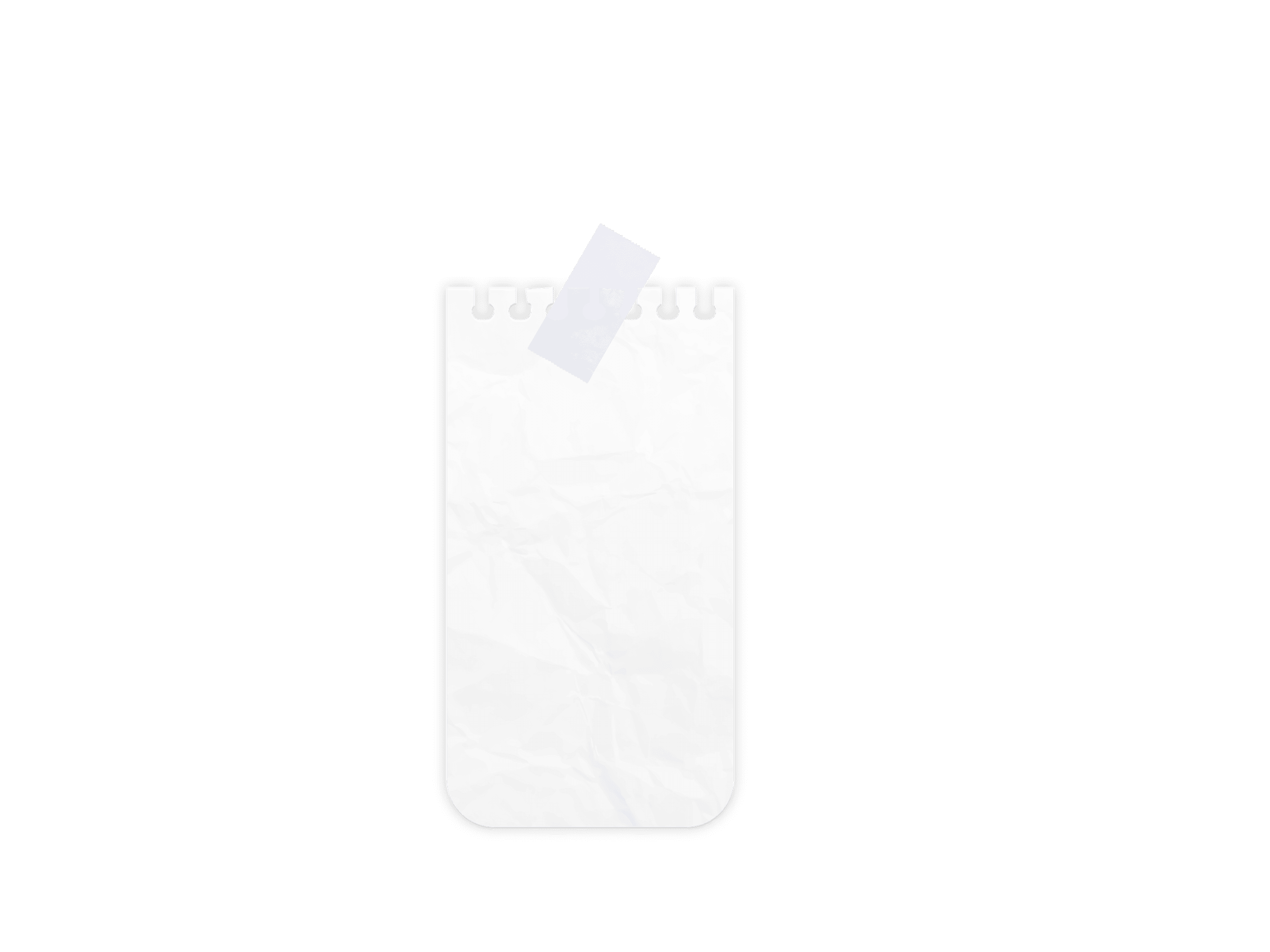 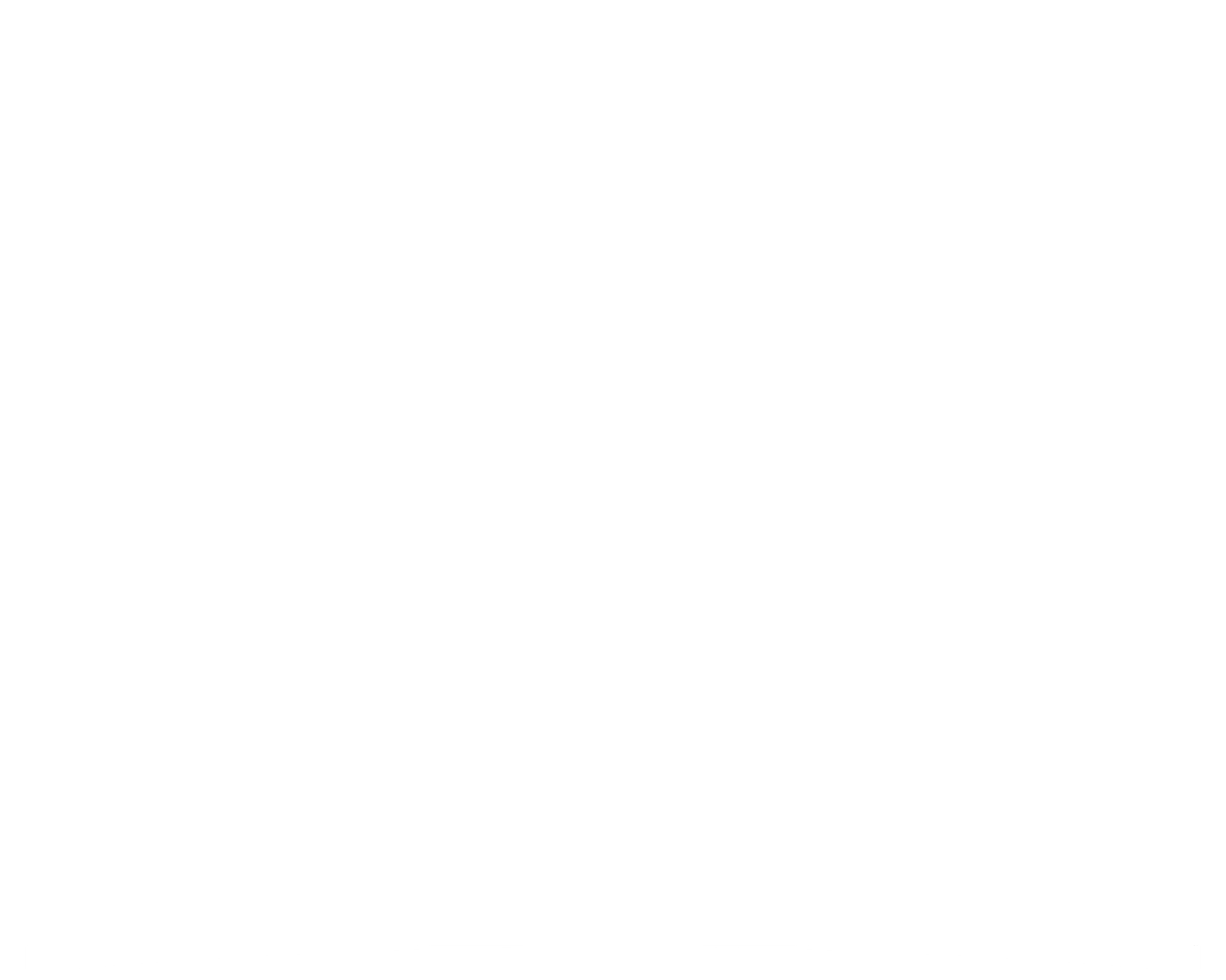 Potensi Anak
Kemampuan terpendam  yang dimiliki seseorang yang berusia dibawah 18 tahun, (termasuk yang masih dalam kandungan); yang hanya akan tampak menjadi keterampilan apabila ditemu kenali dan di asah
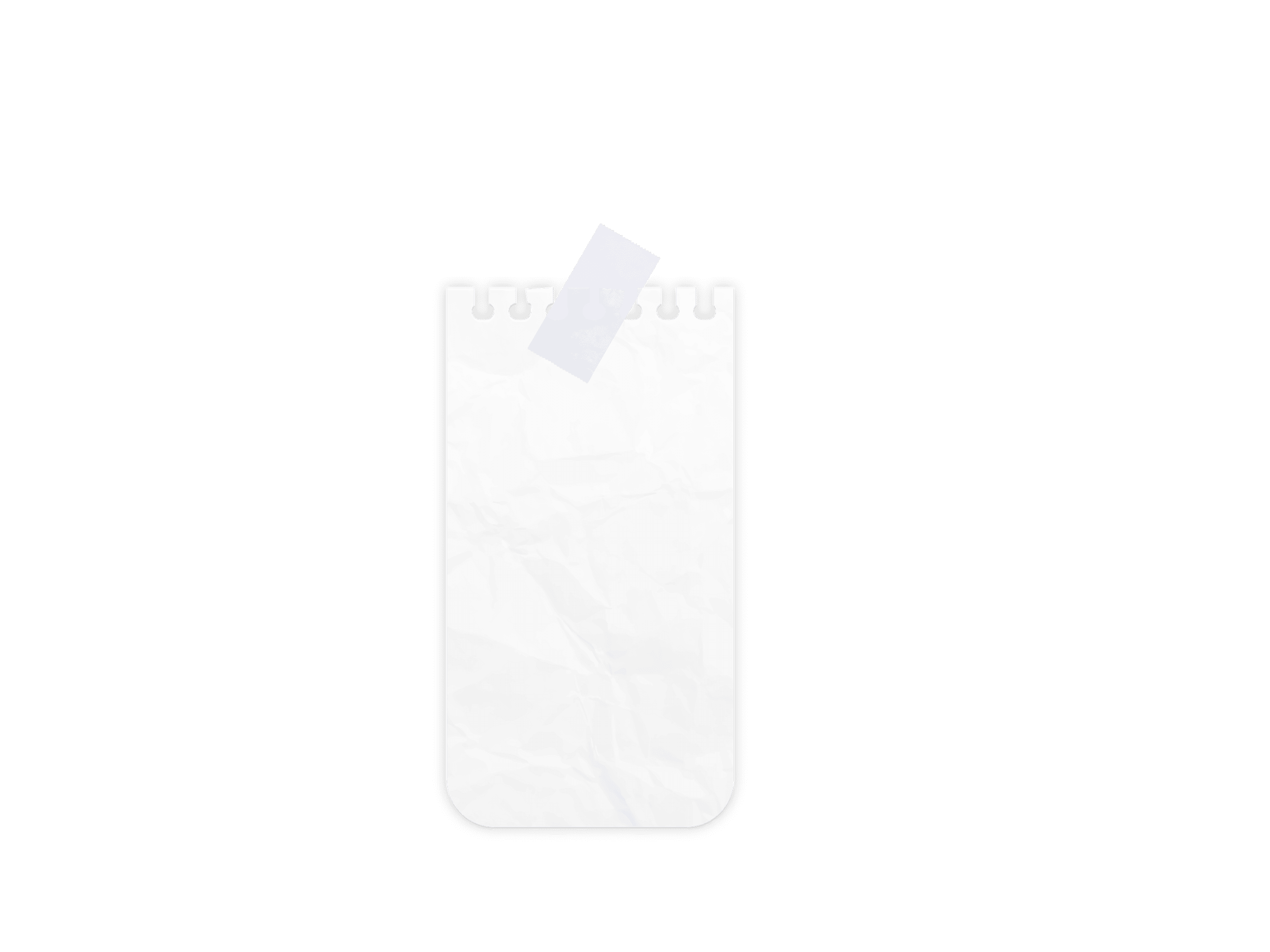 Teori Inteligensi Majemuk
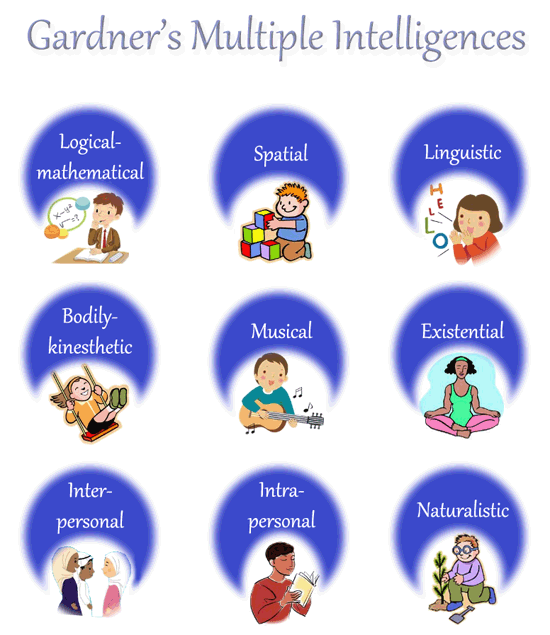 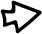 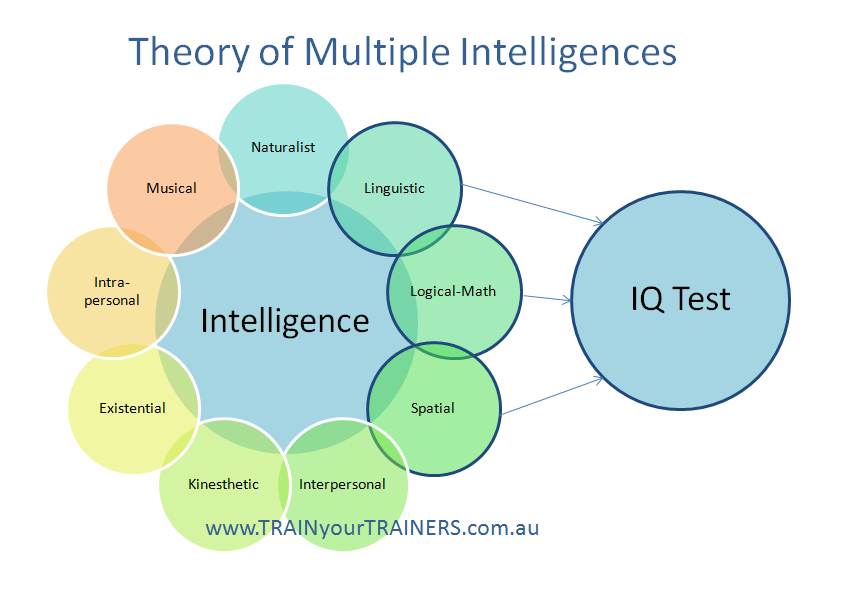 Point of View dalam Sharing Mengoptimalkan Potensi Anak, di Masa Pandemi menuju New Normal .
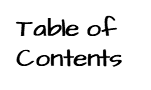 MindSet Pengasuhan
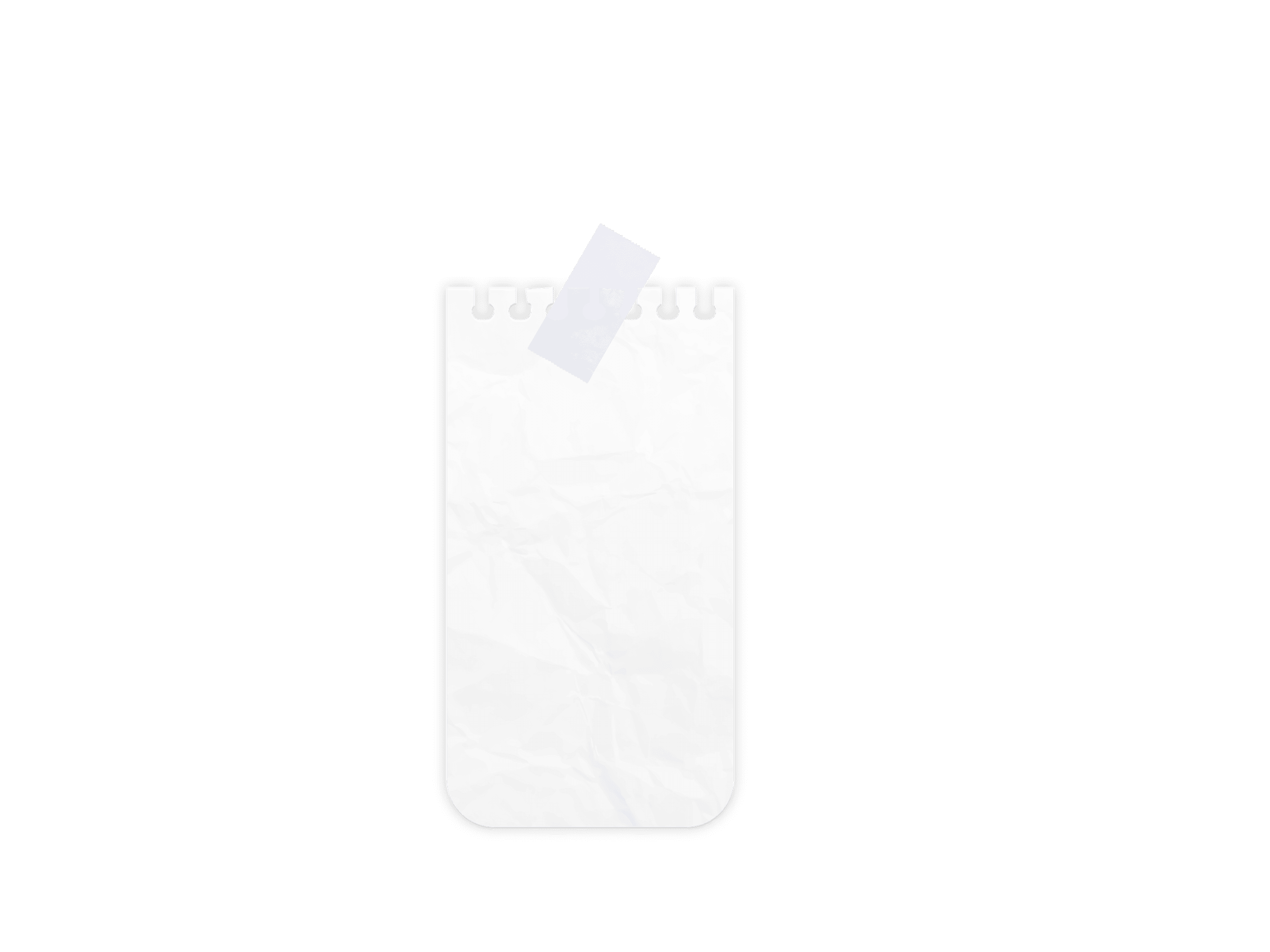 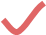 Ke
Pribadi
An / Karakter
Tempatkan anak sebagai pribadi otonom
Bentuk Karakter sejak dini
Ex : disiplin, tekun, on time, respek, mandiri, tanggung jawab
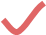 Point of View dalam Sharing Mengoptimalkan Potensi Anak., di Masa Pandemi Menuju New Normal
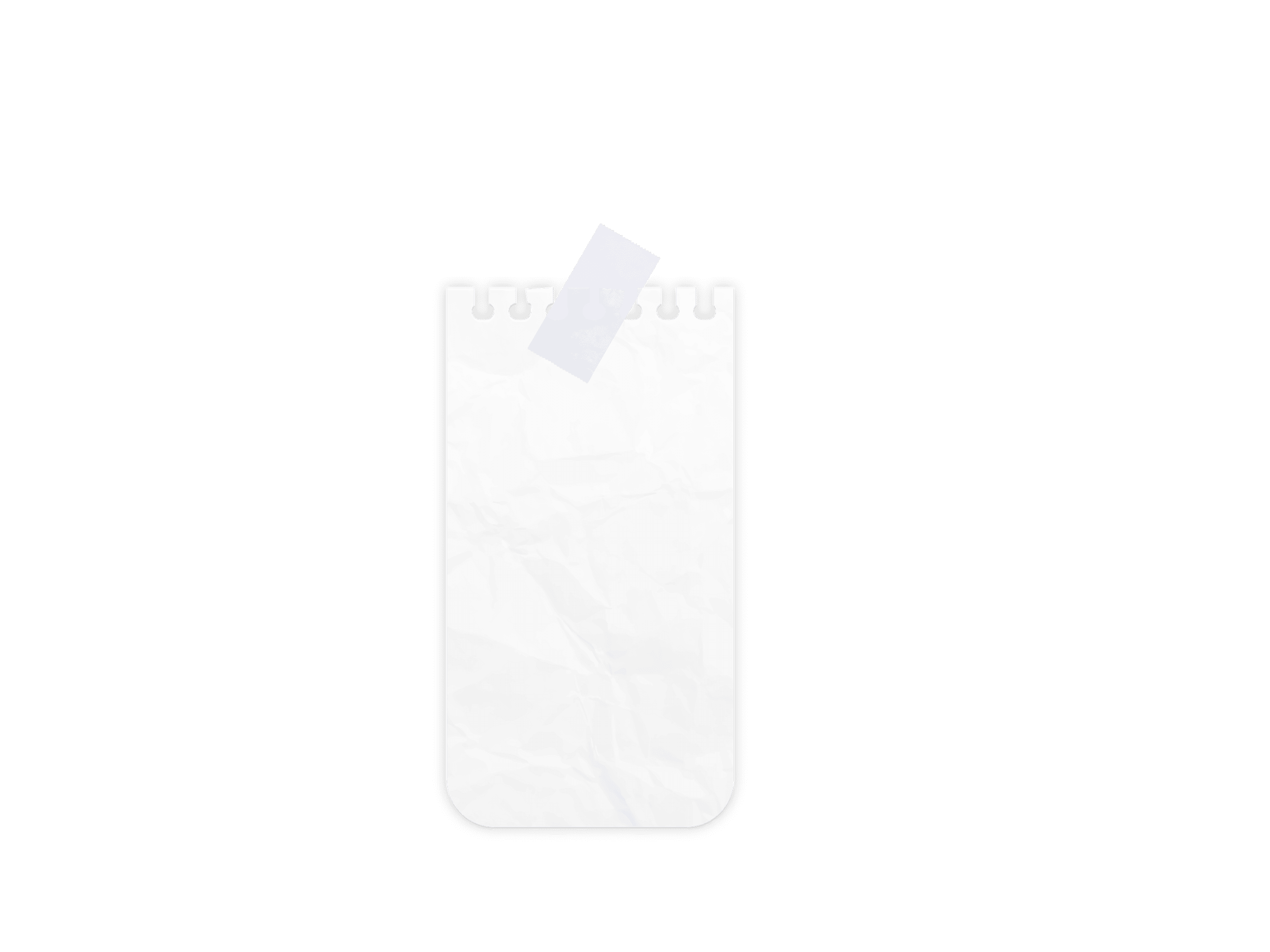 Ajari anak berpikir alternatif
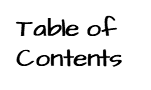 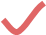 Ke
Pribadi
an
Memandang sst secara positif
Hargai proses, tidak focus ke hasil
Apresiasi setiap pencapaiannya
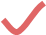 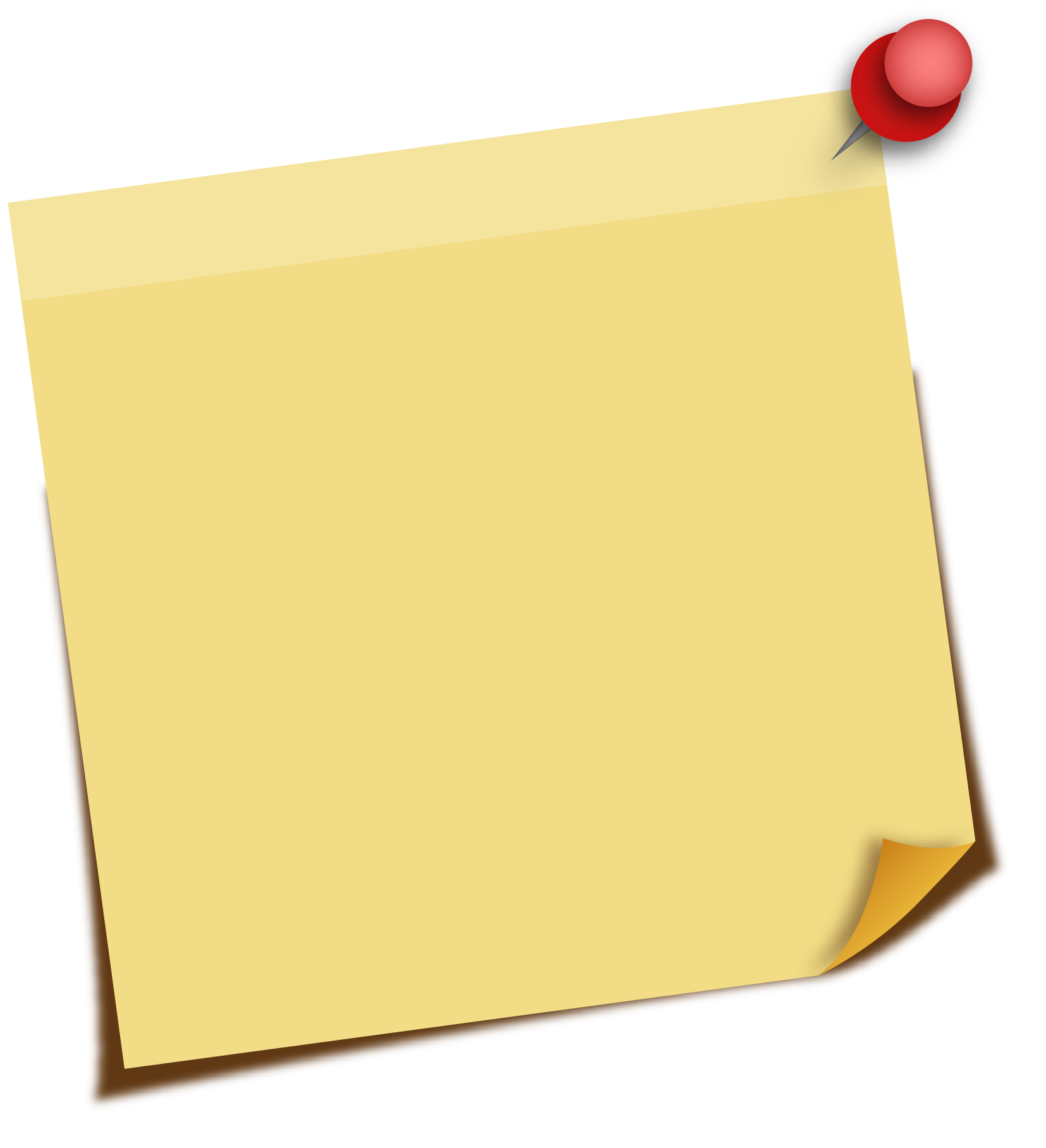 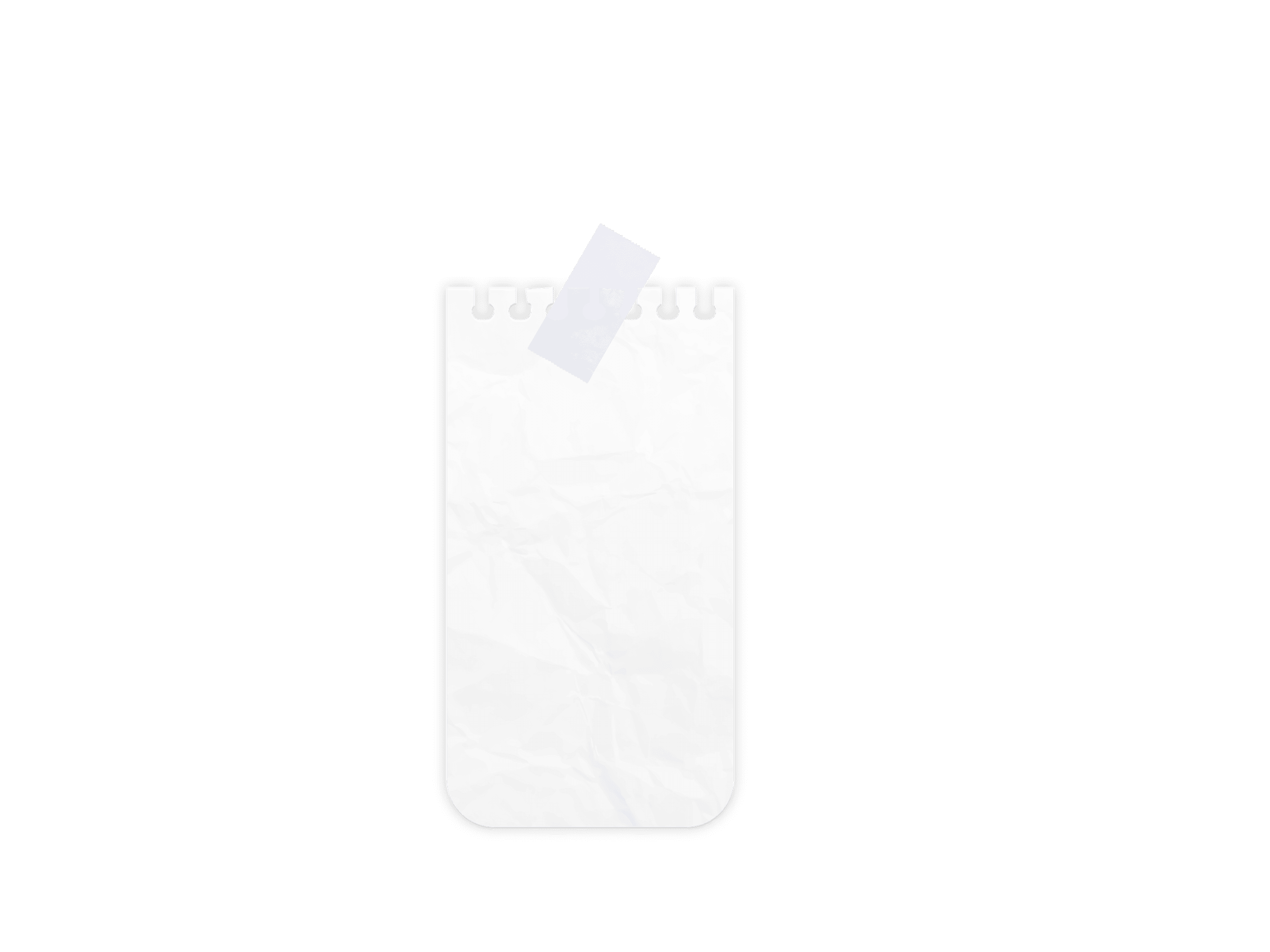 Photo Board
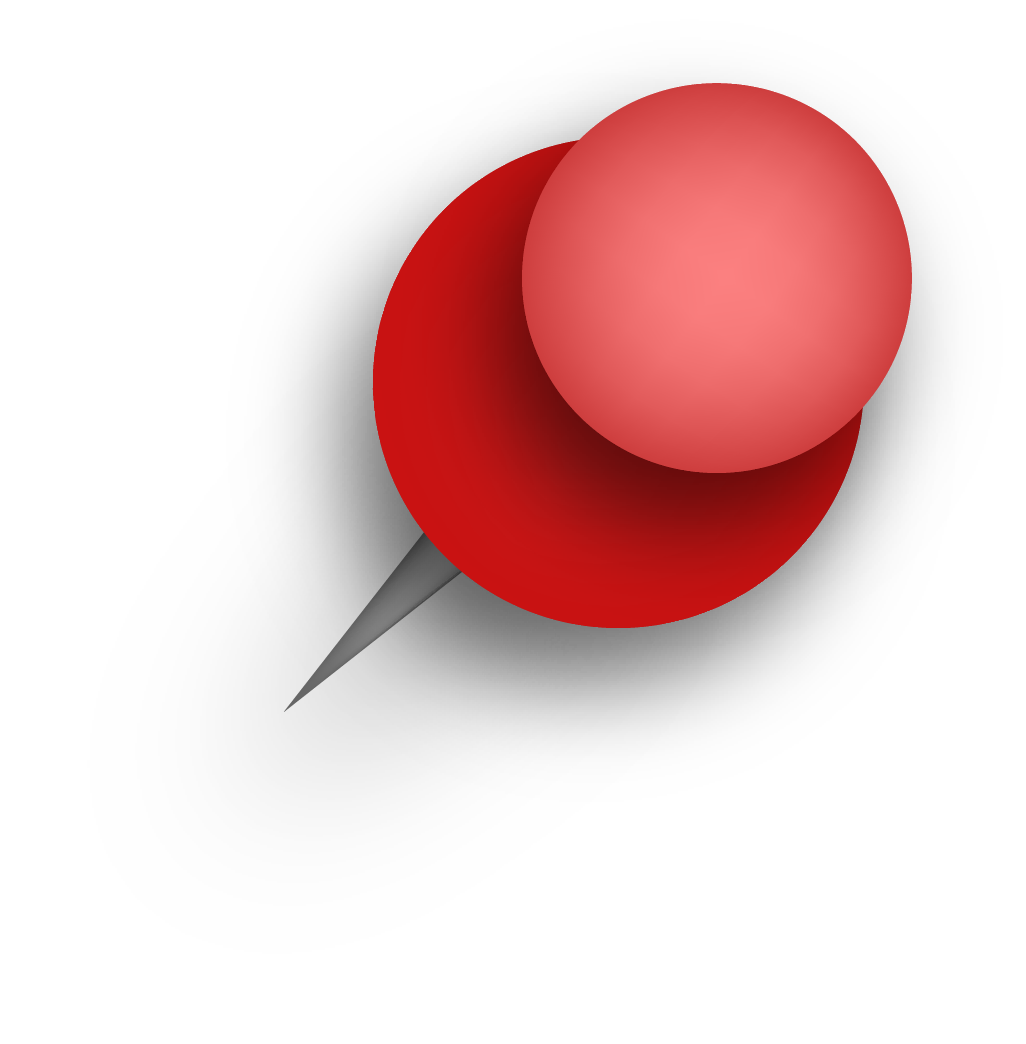 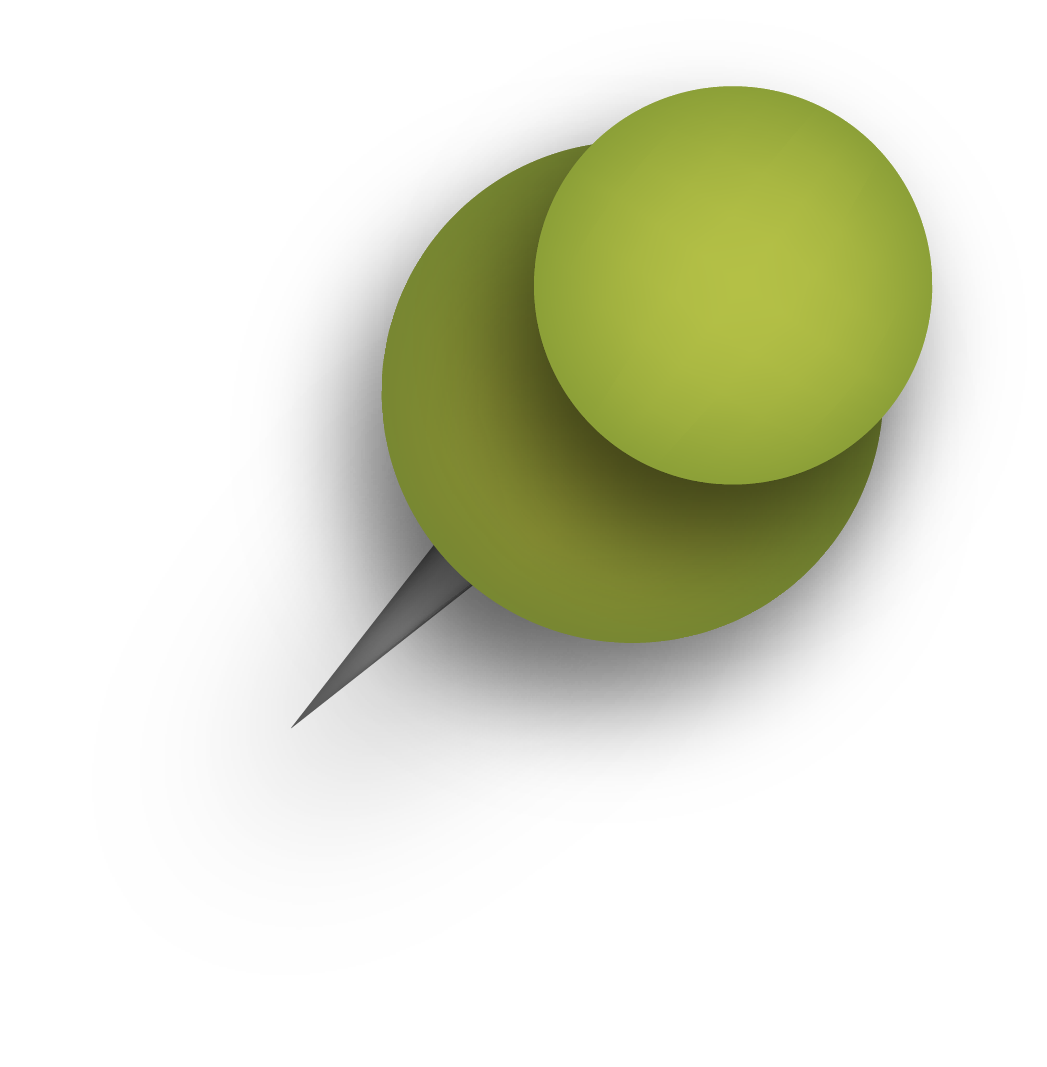 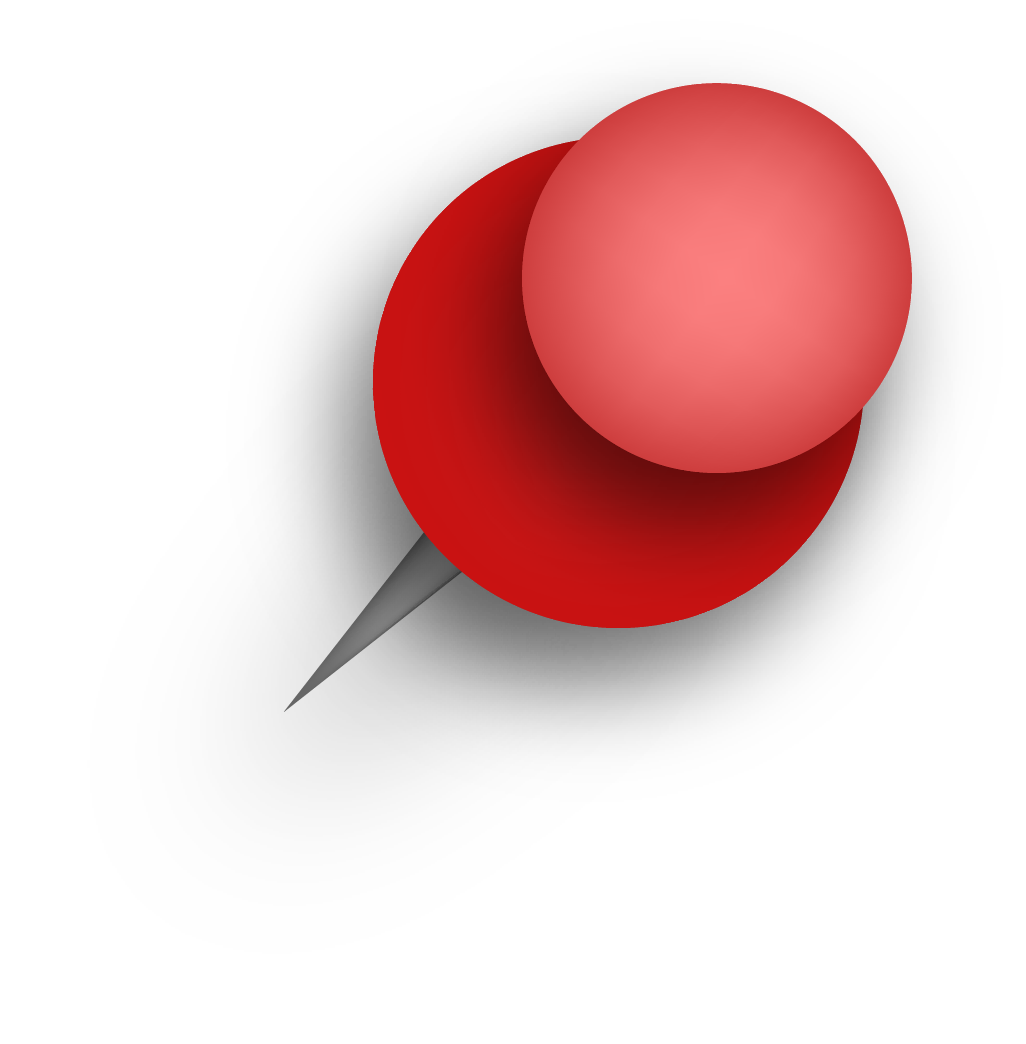 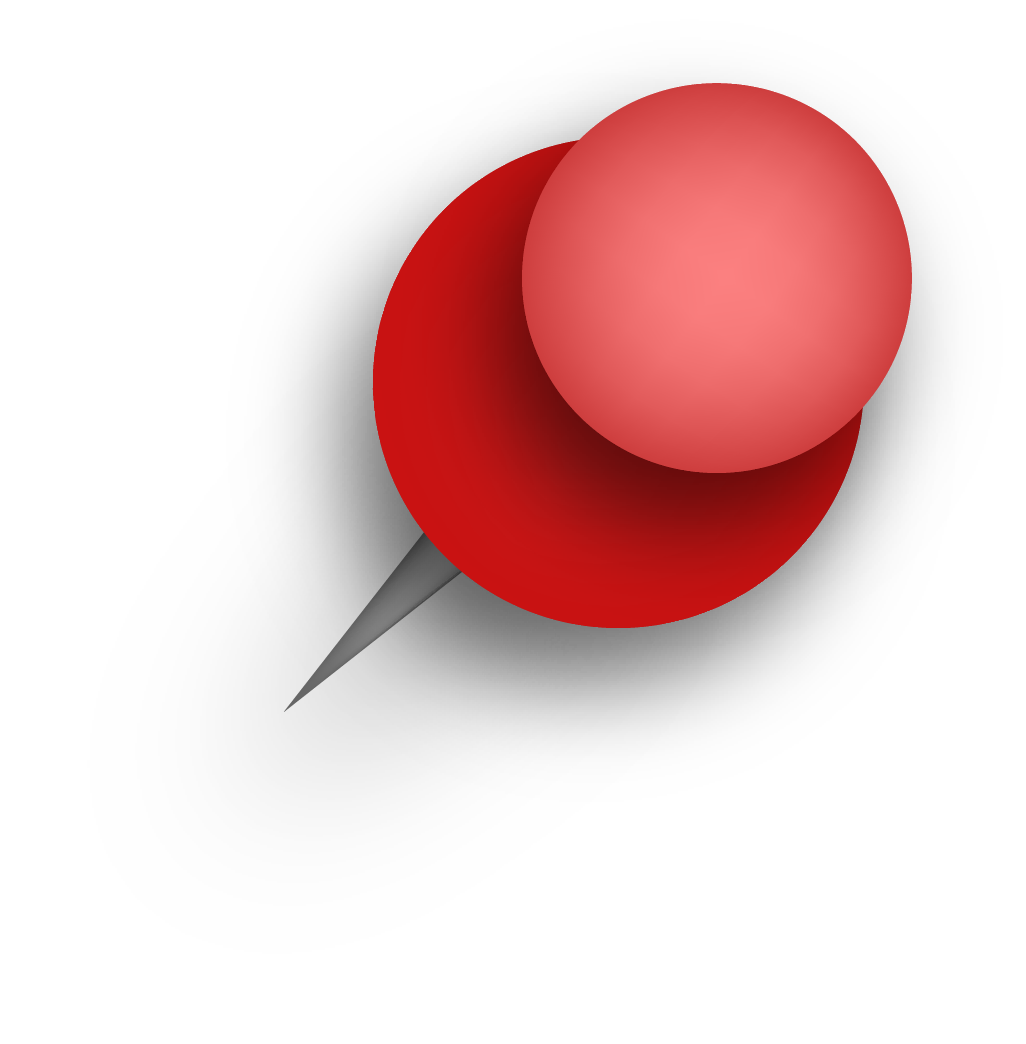 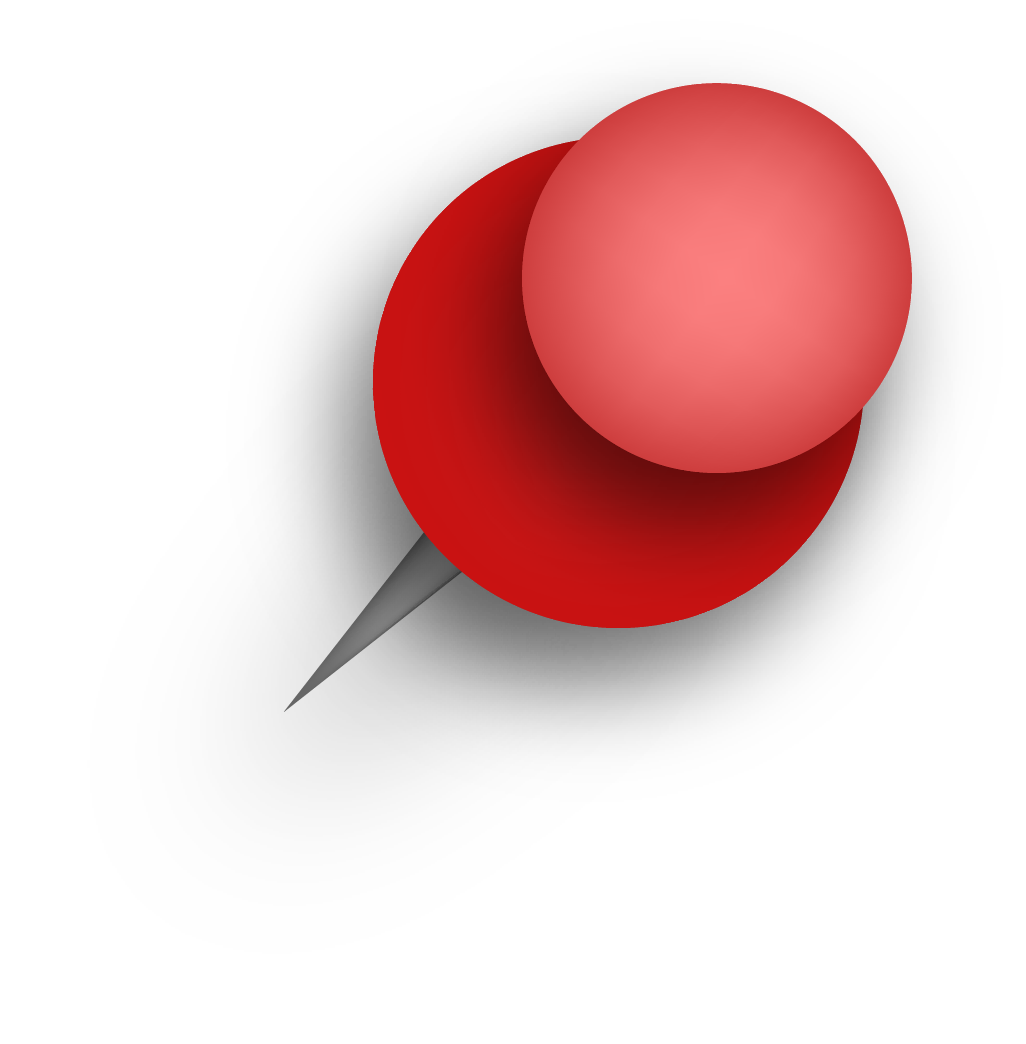 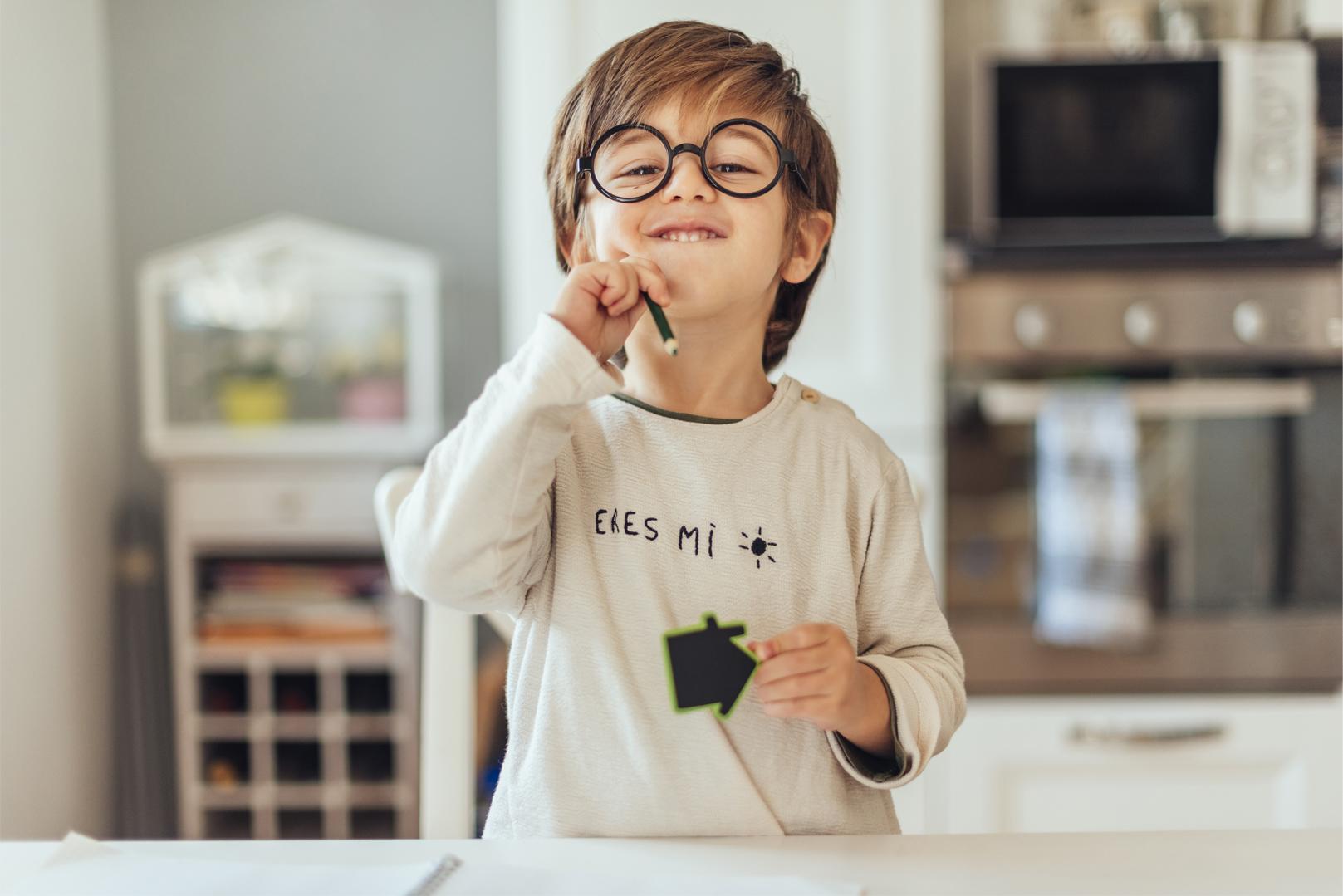 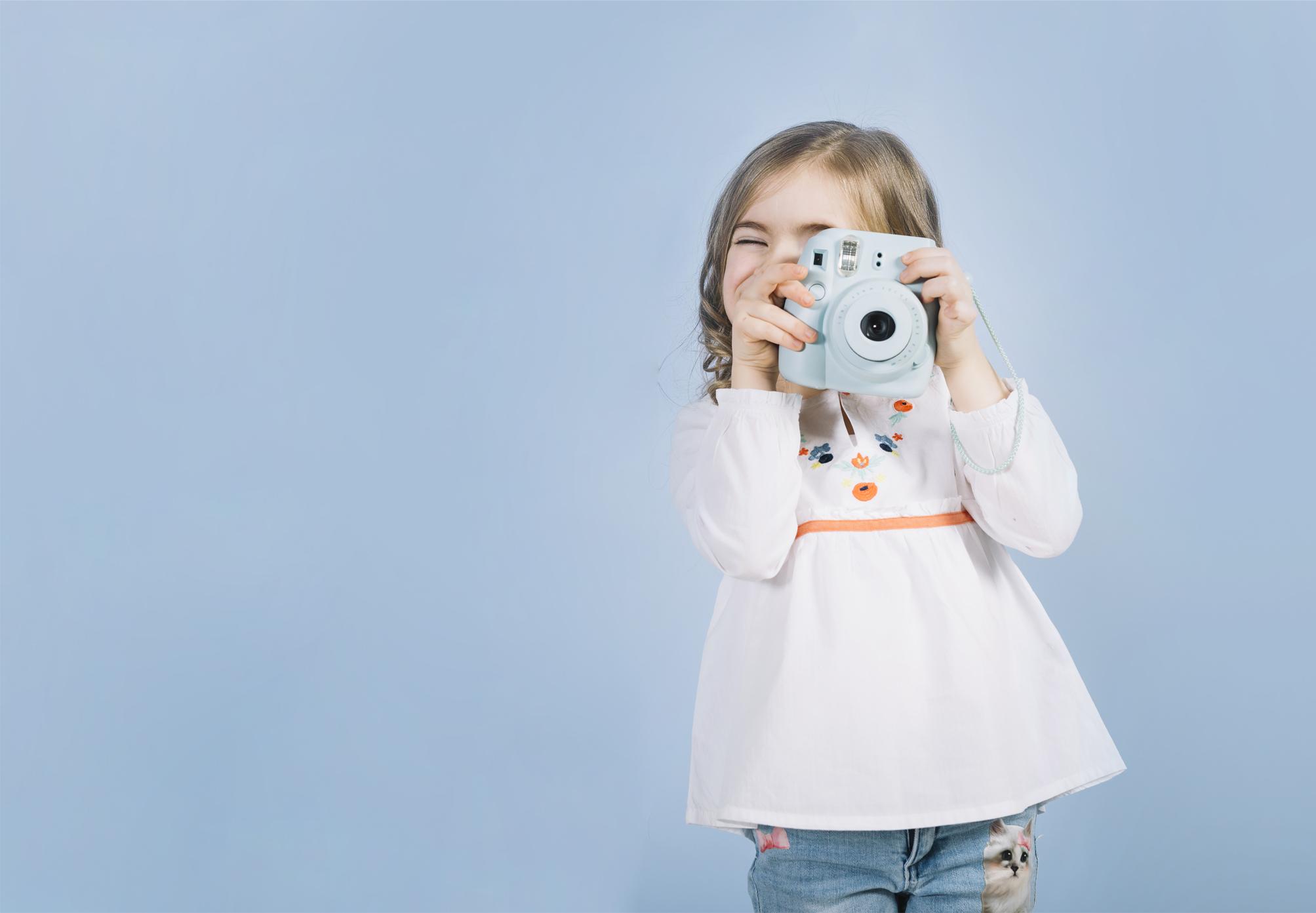 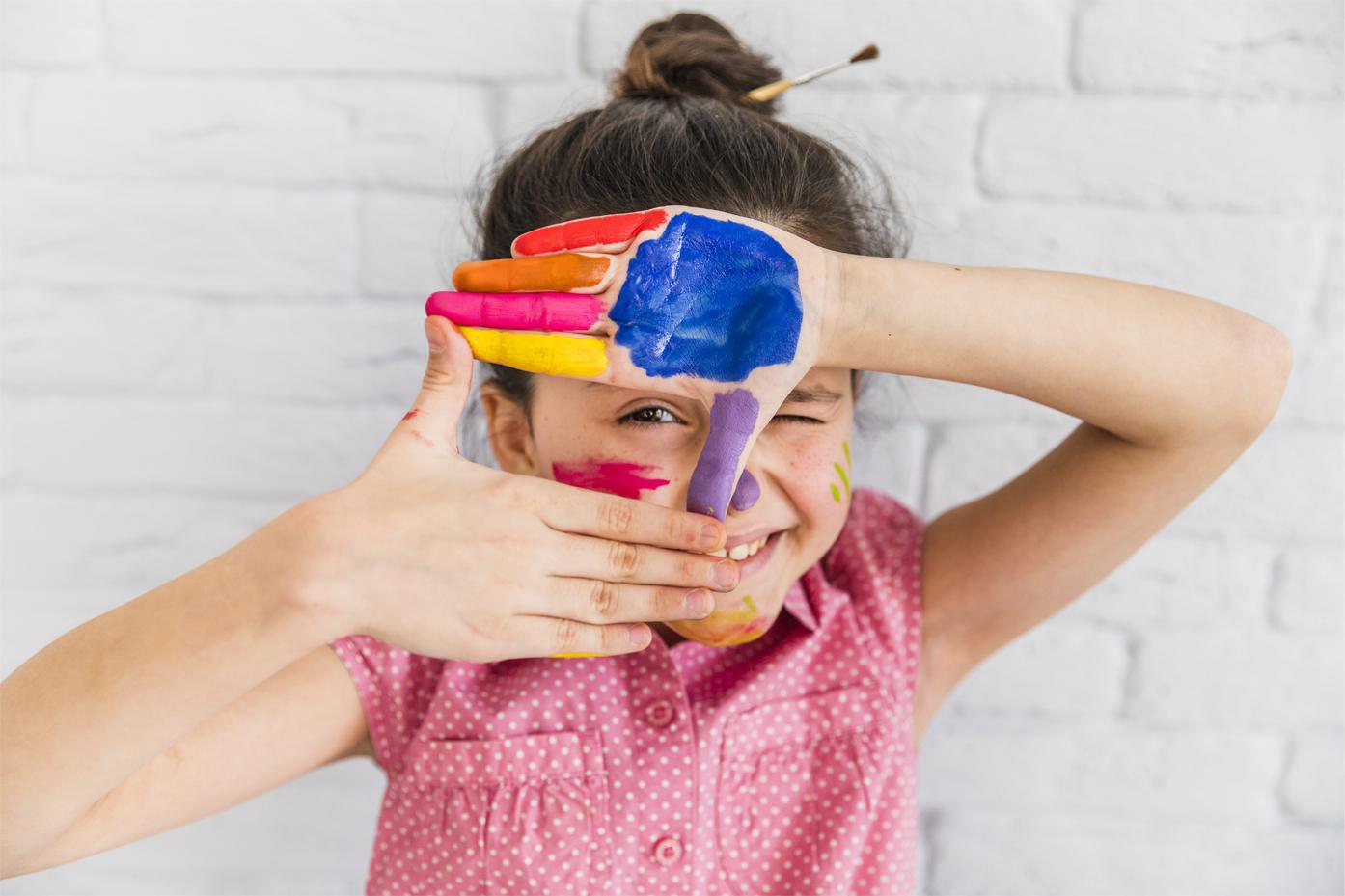 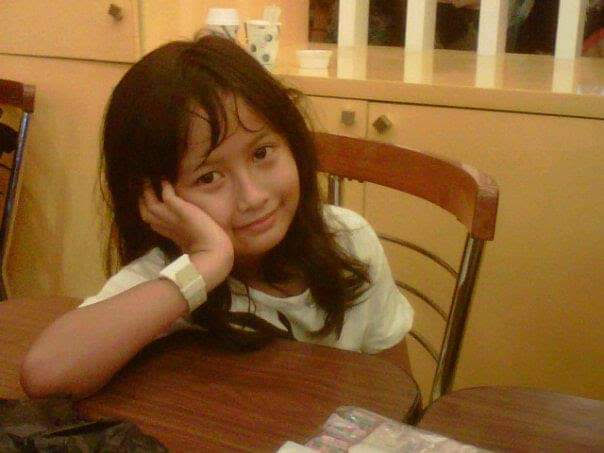 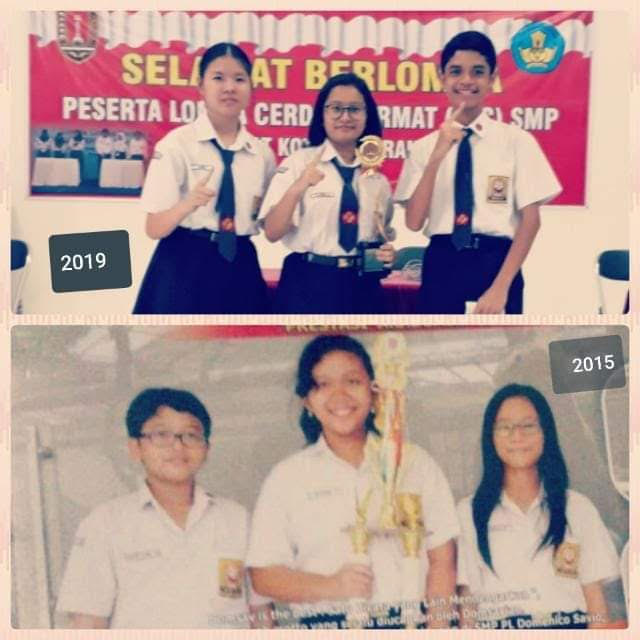 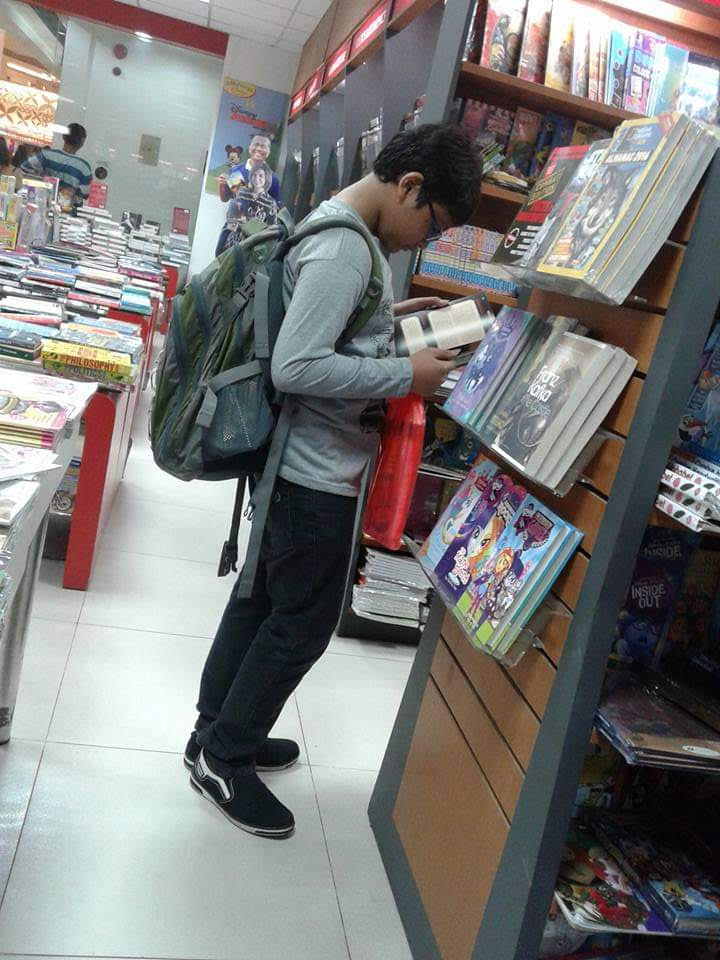 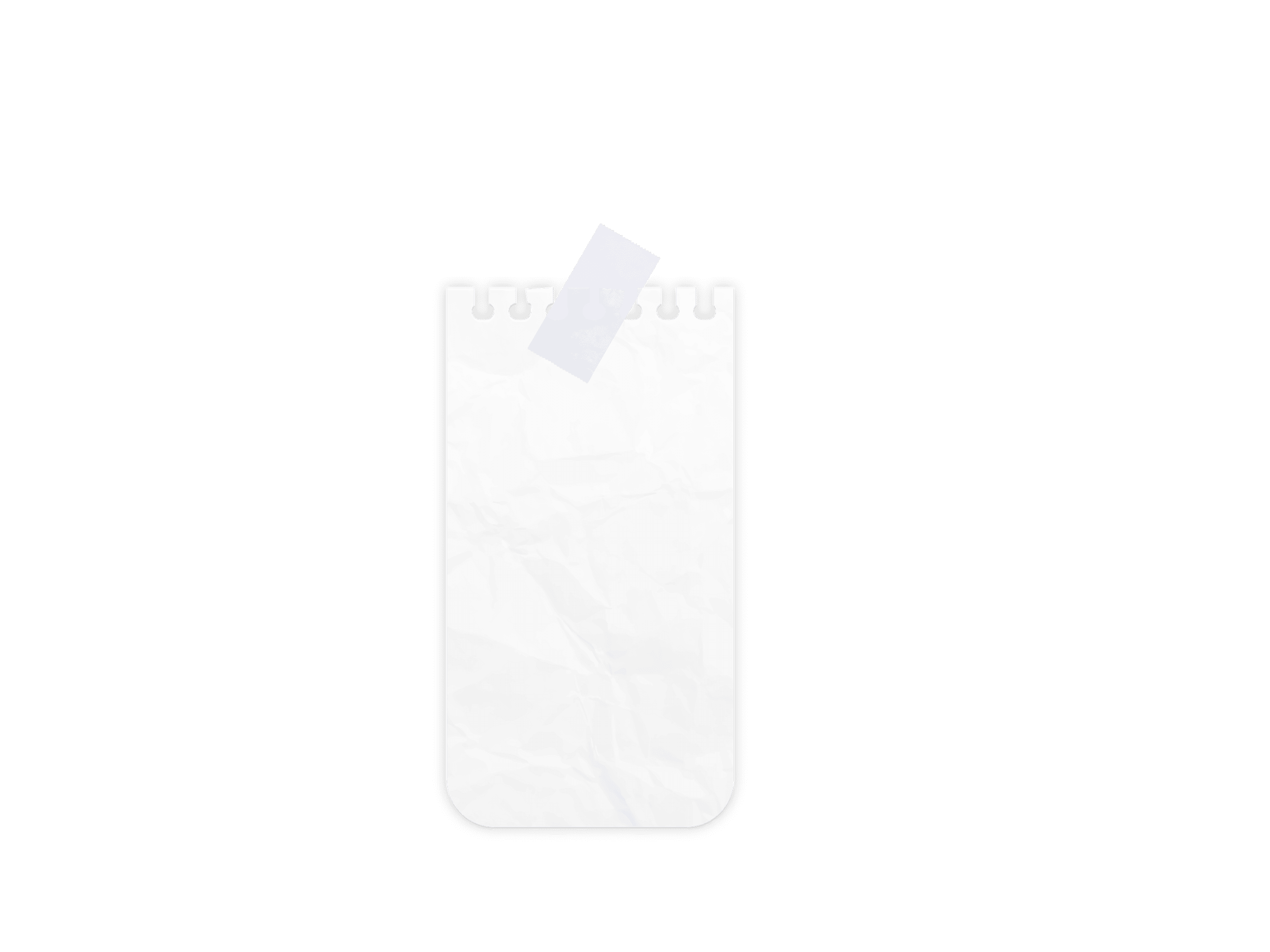 Photo Board
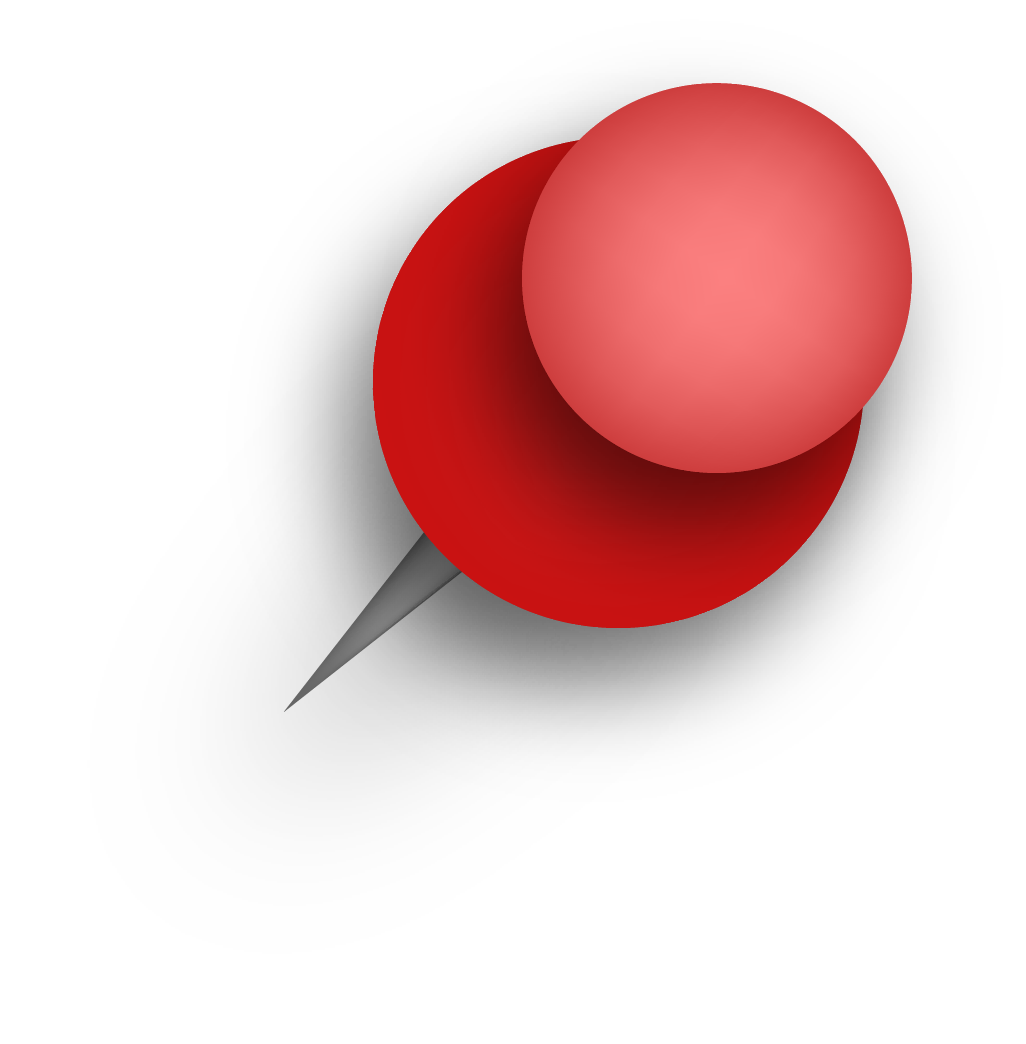 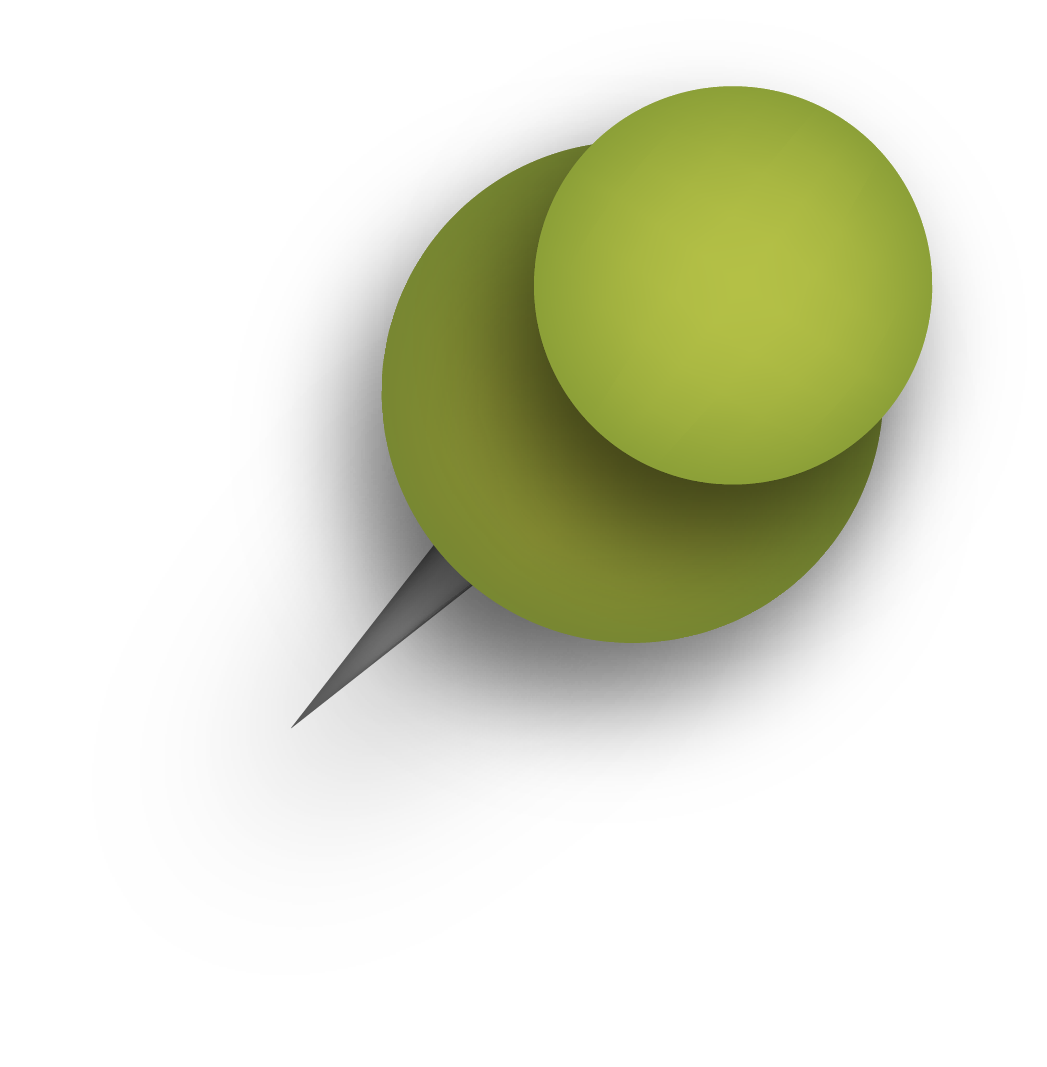 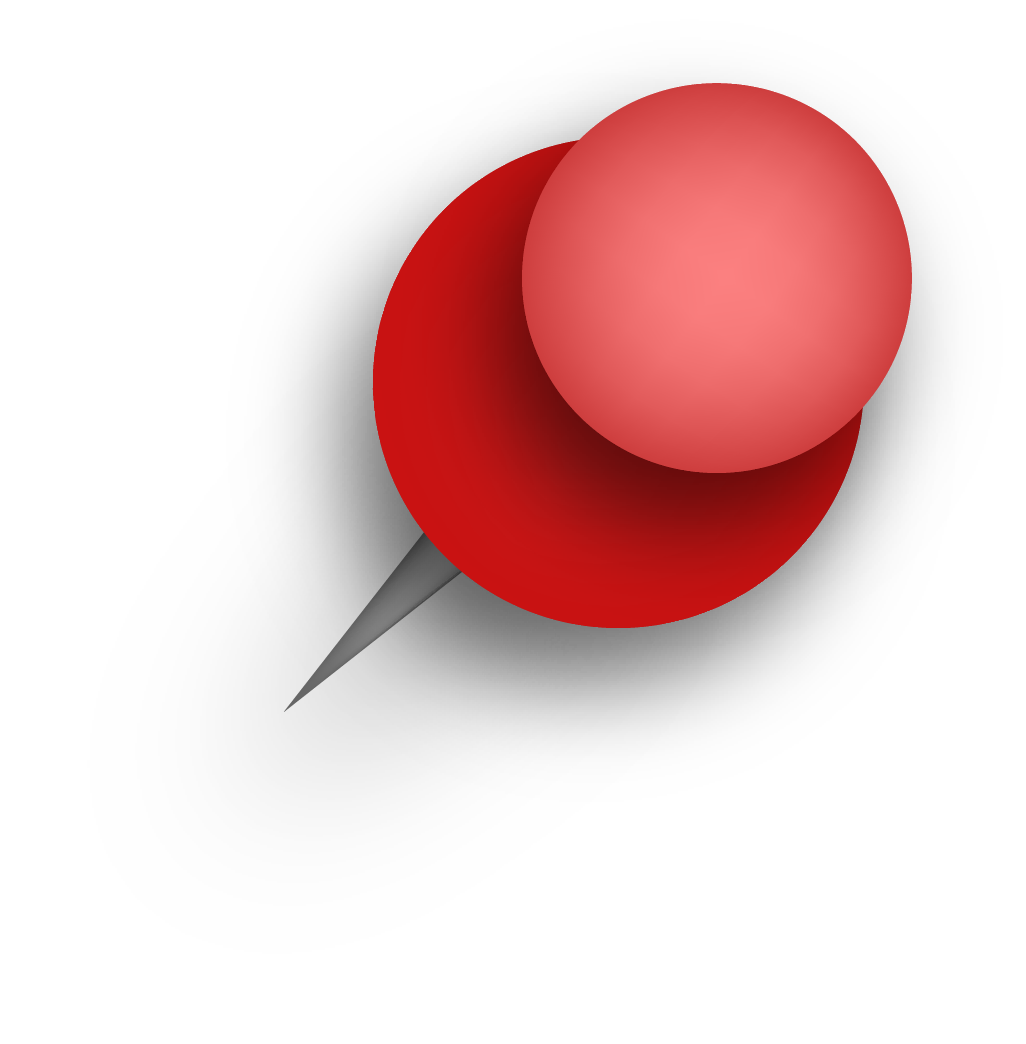 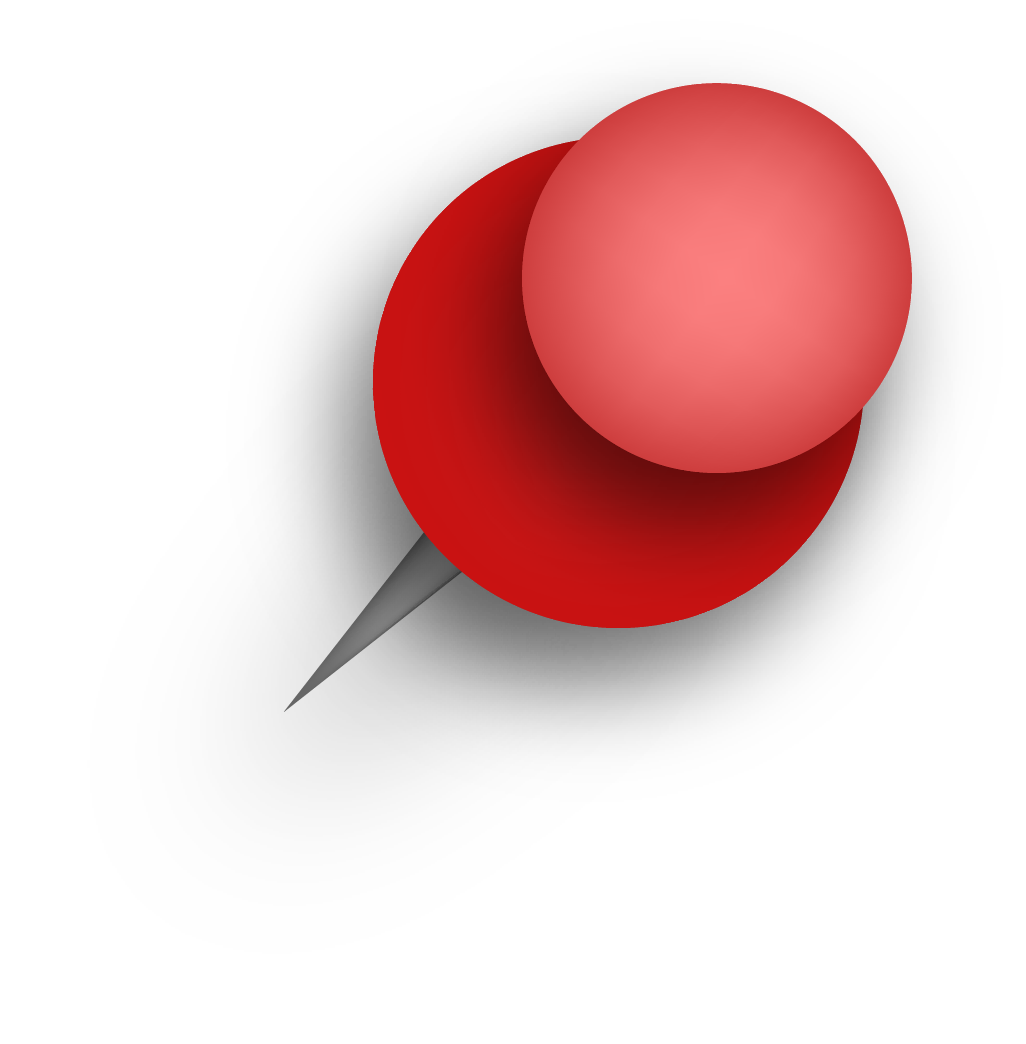 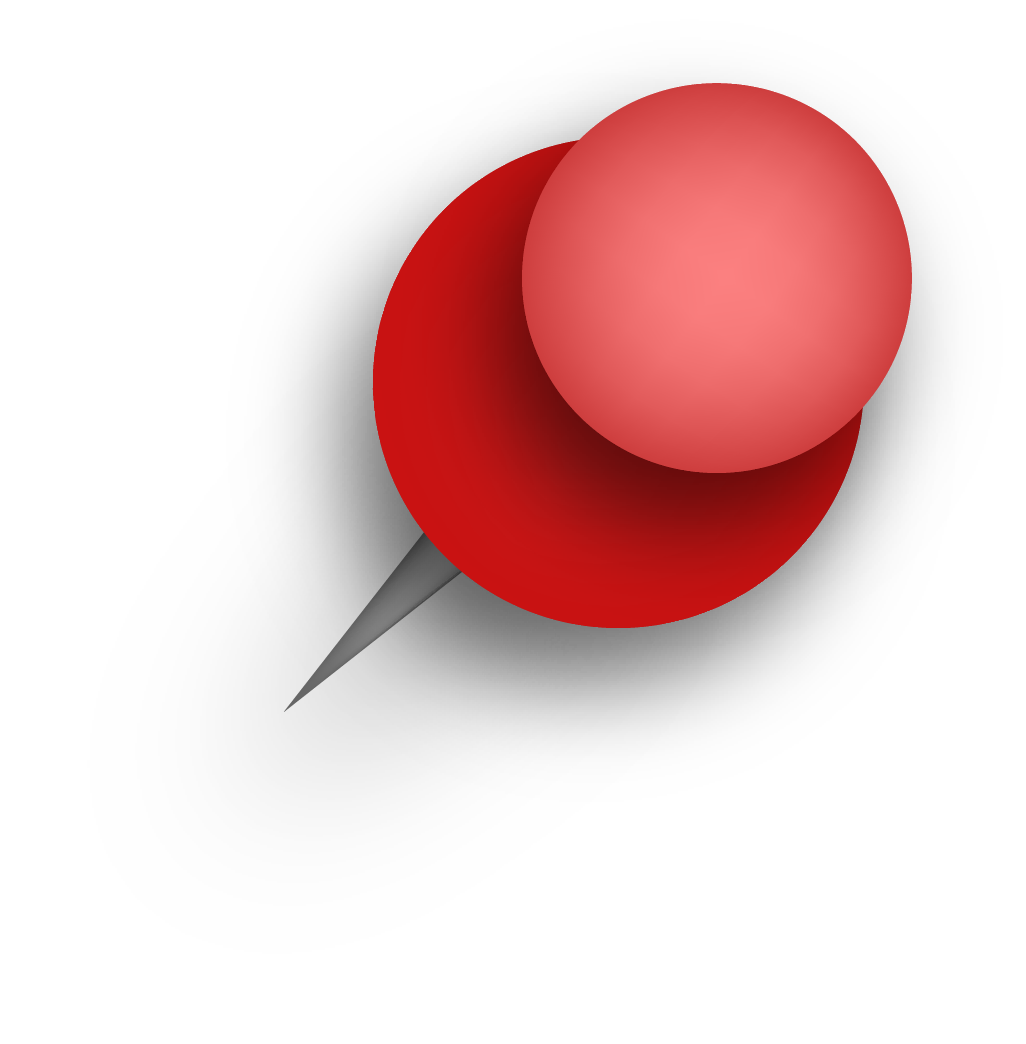 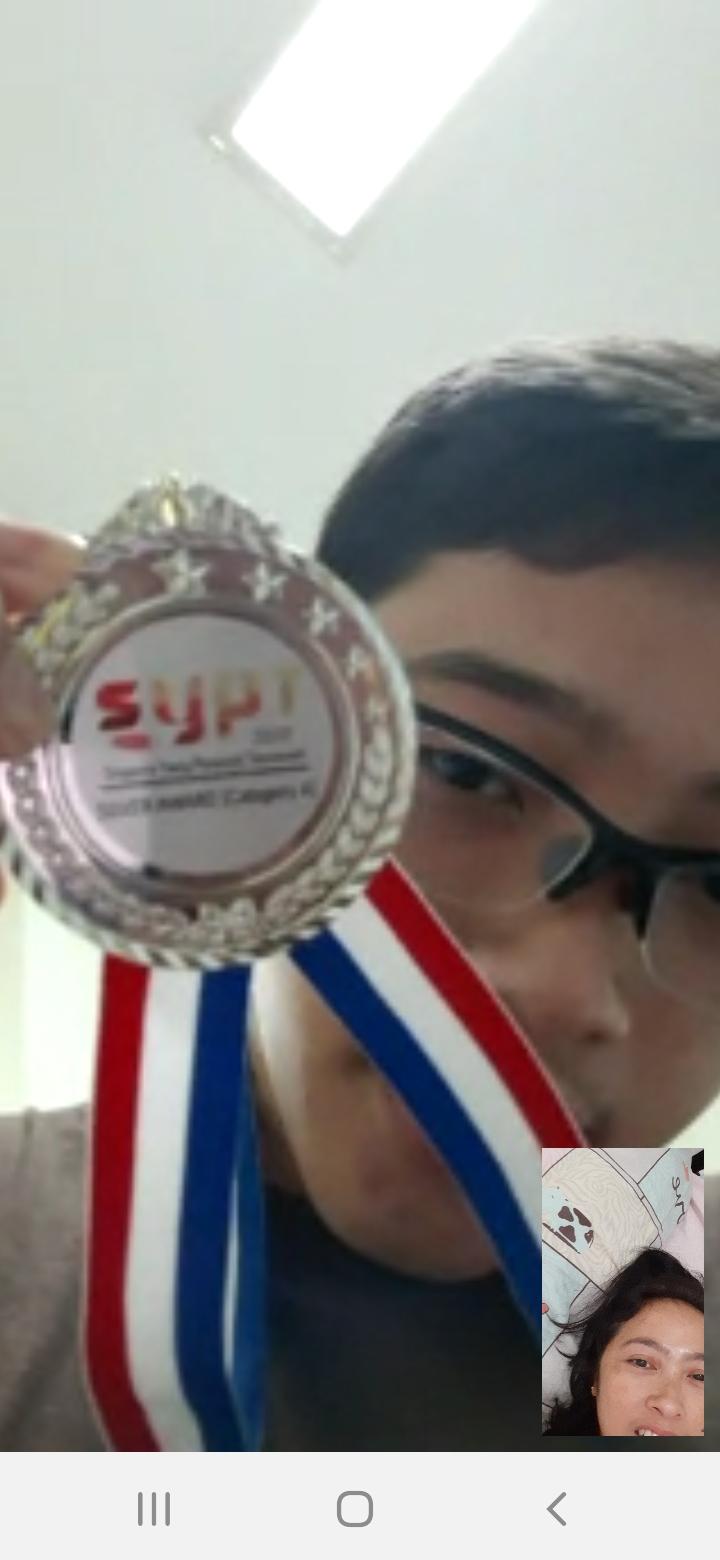 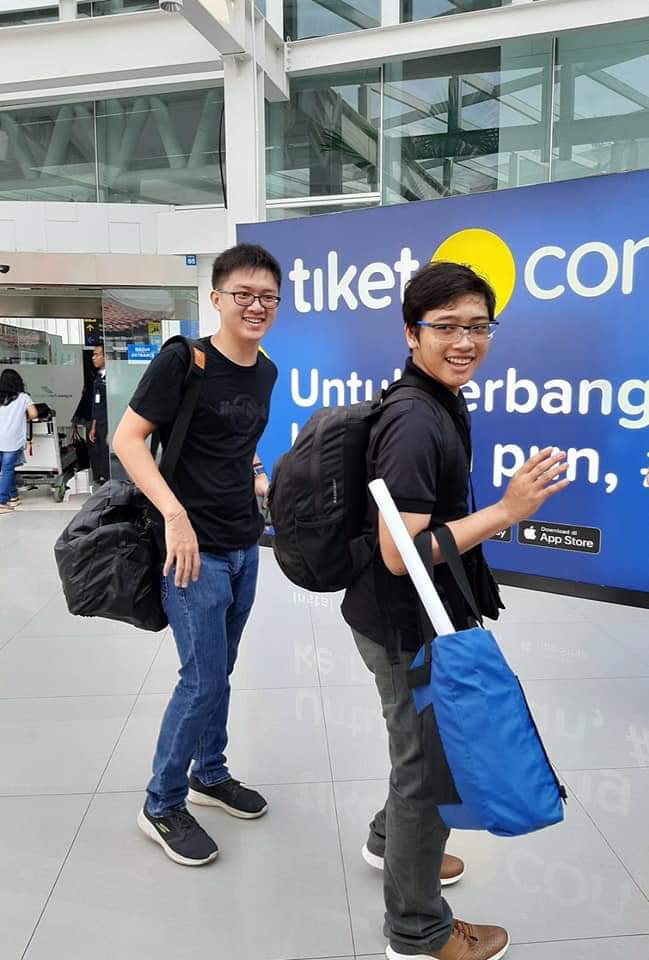 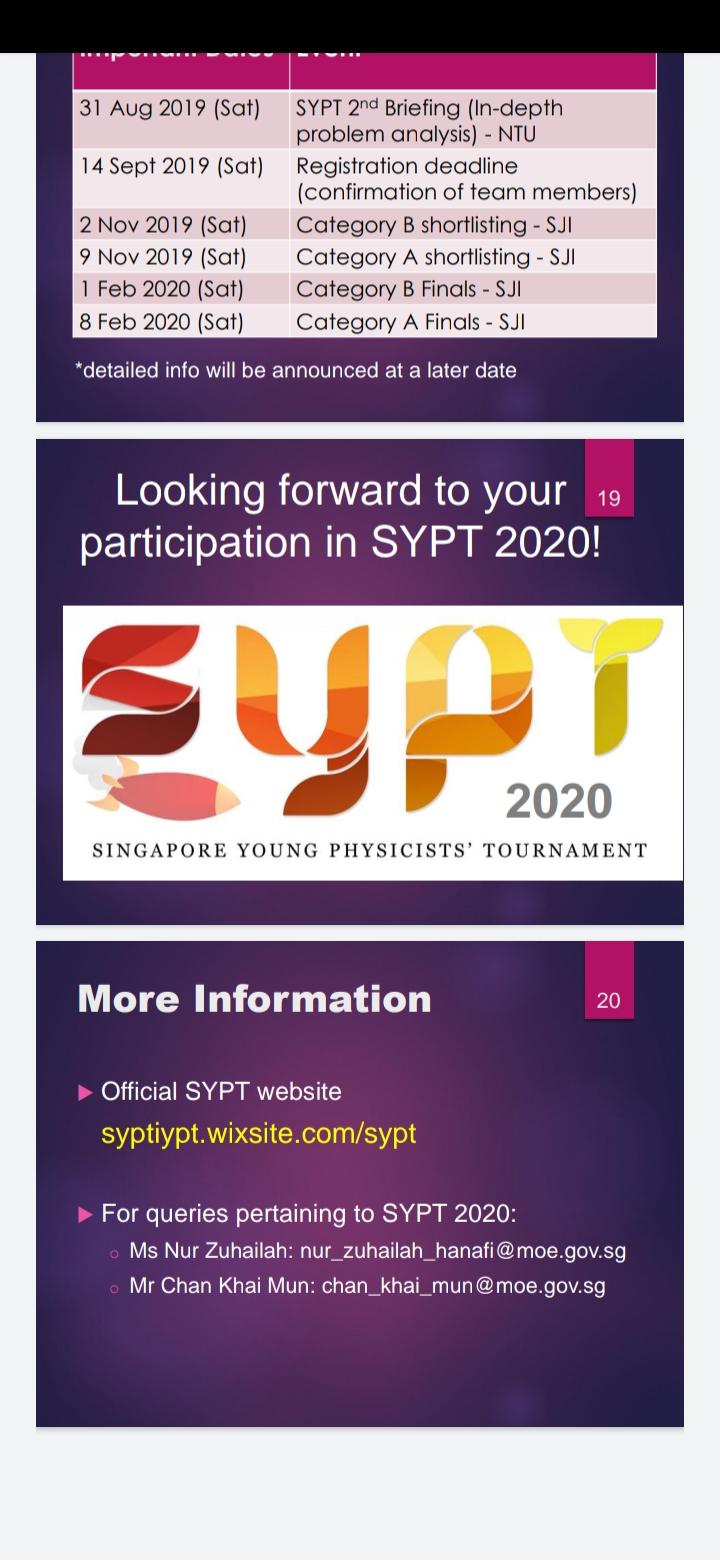 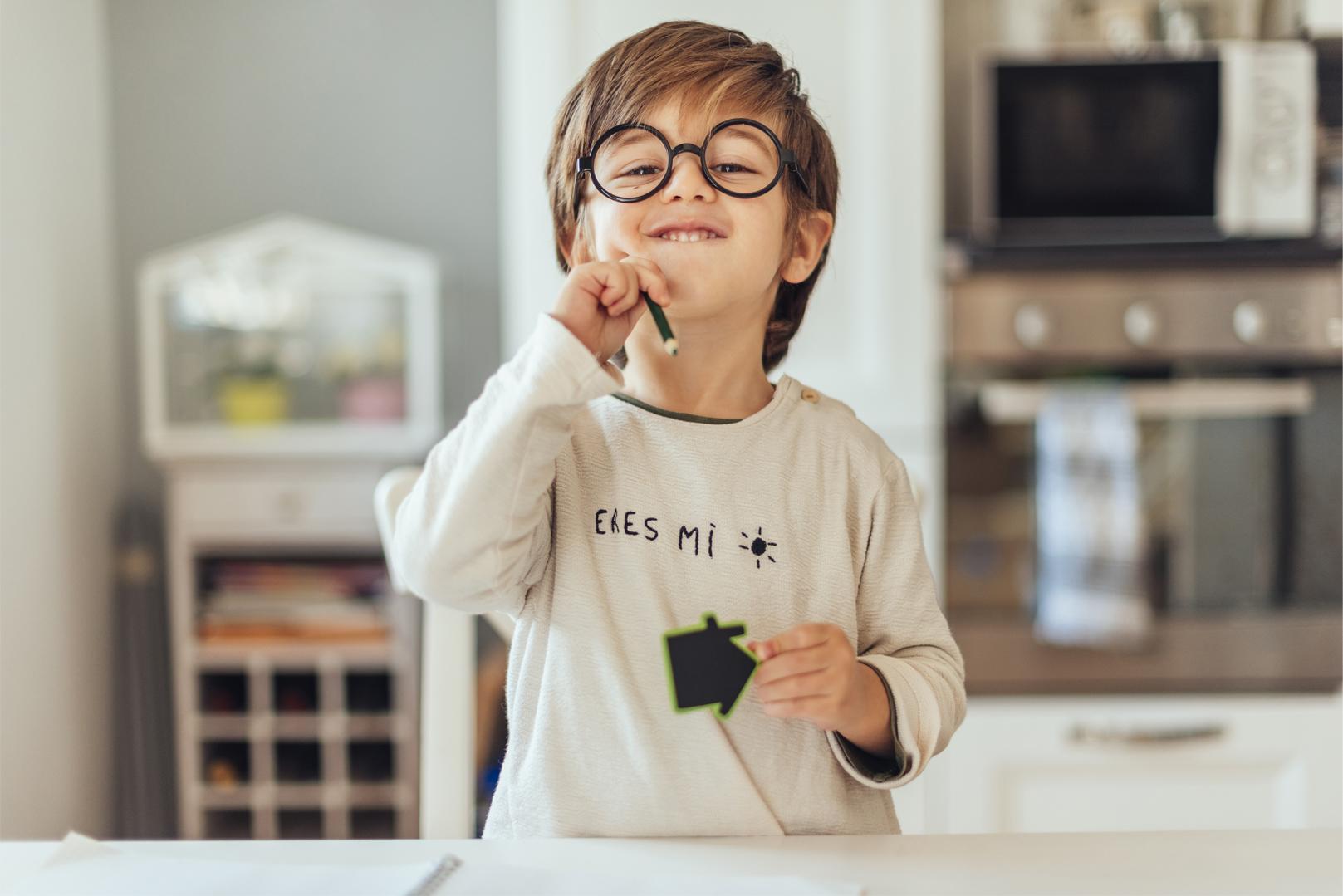 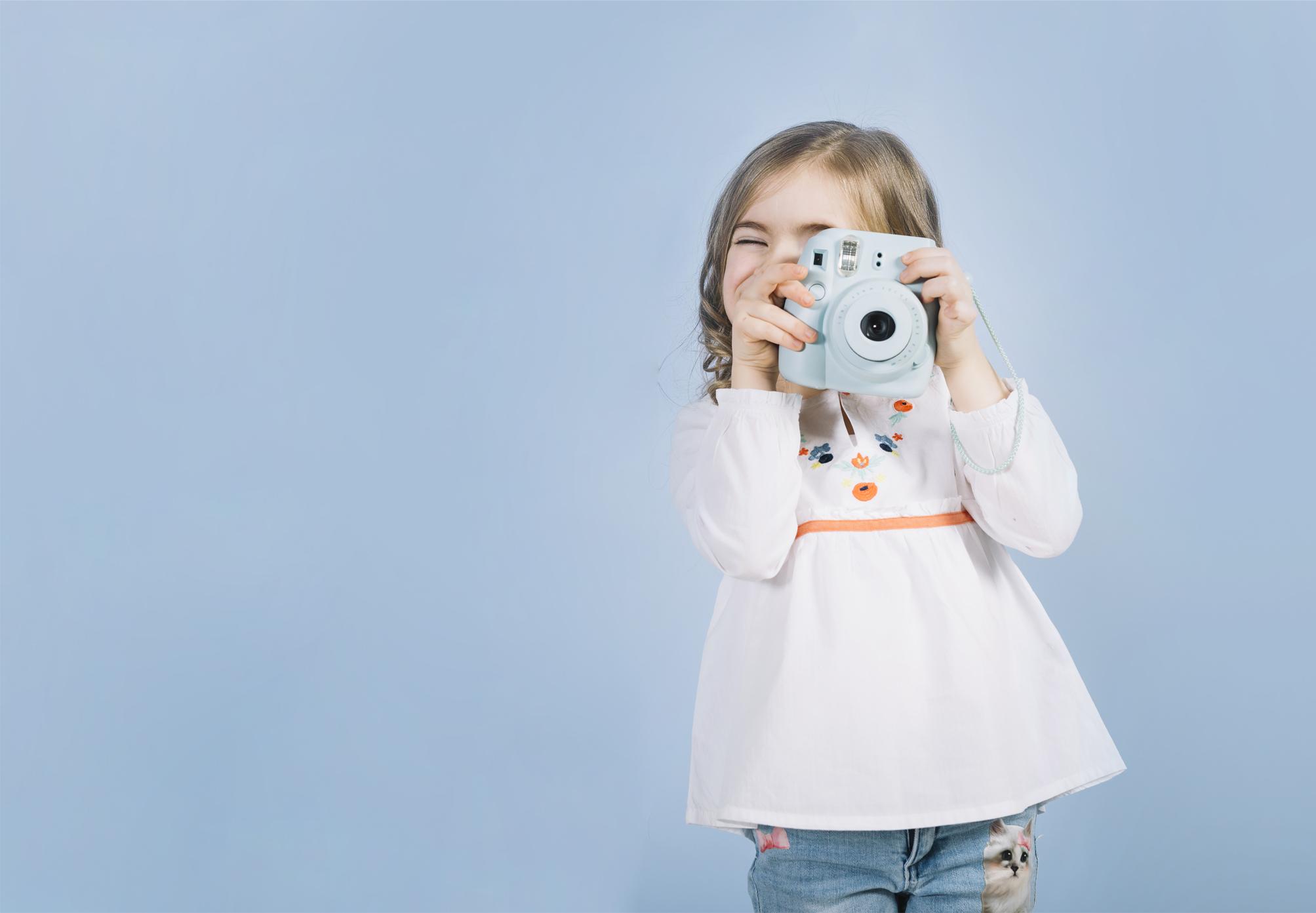 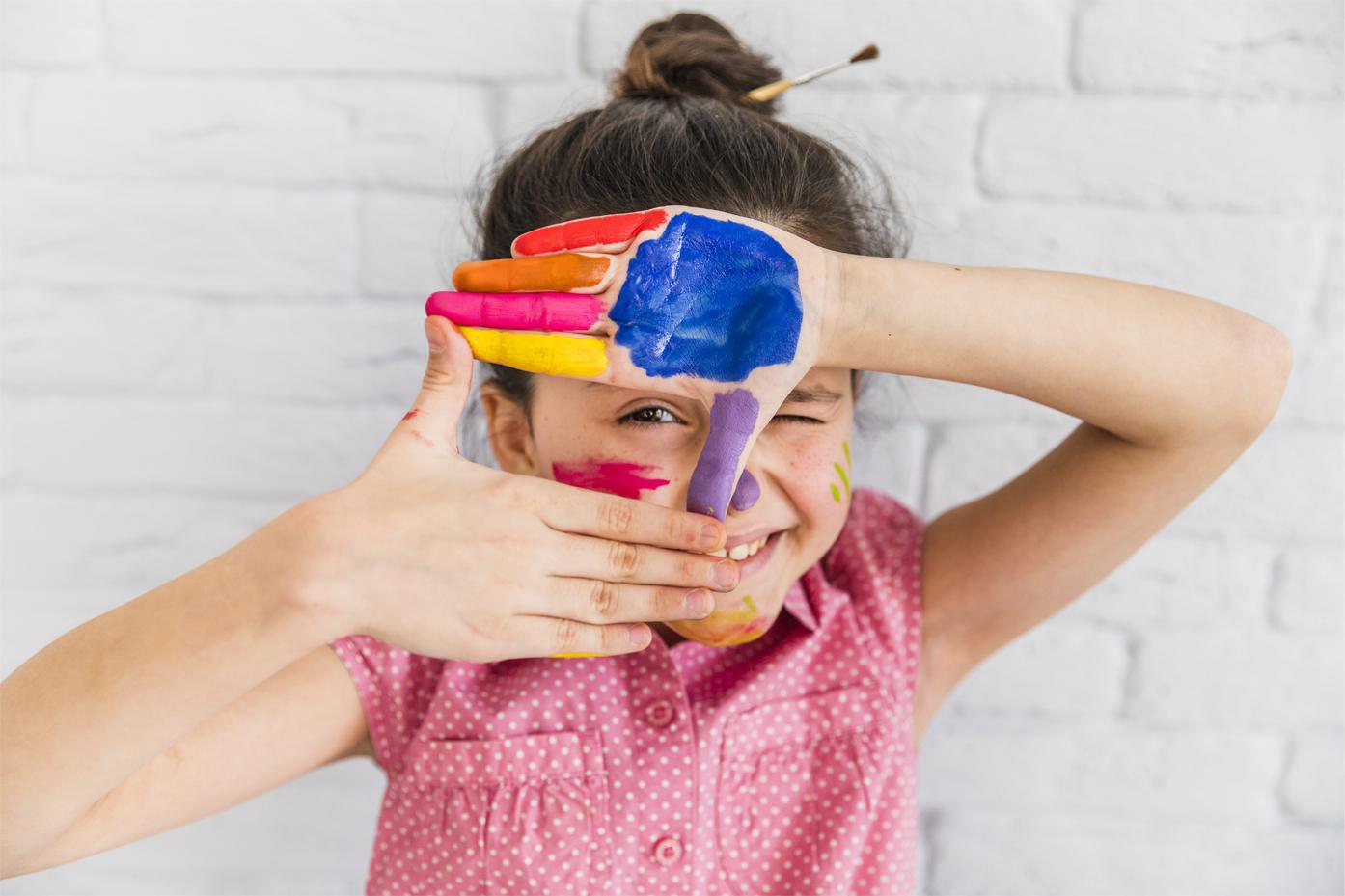 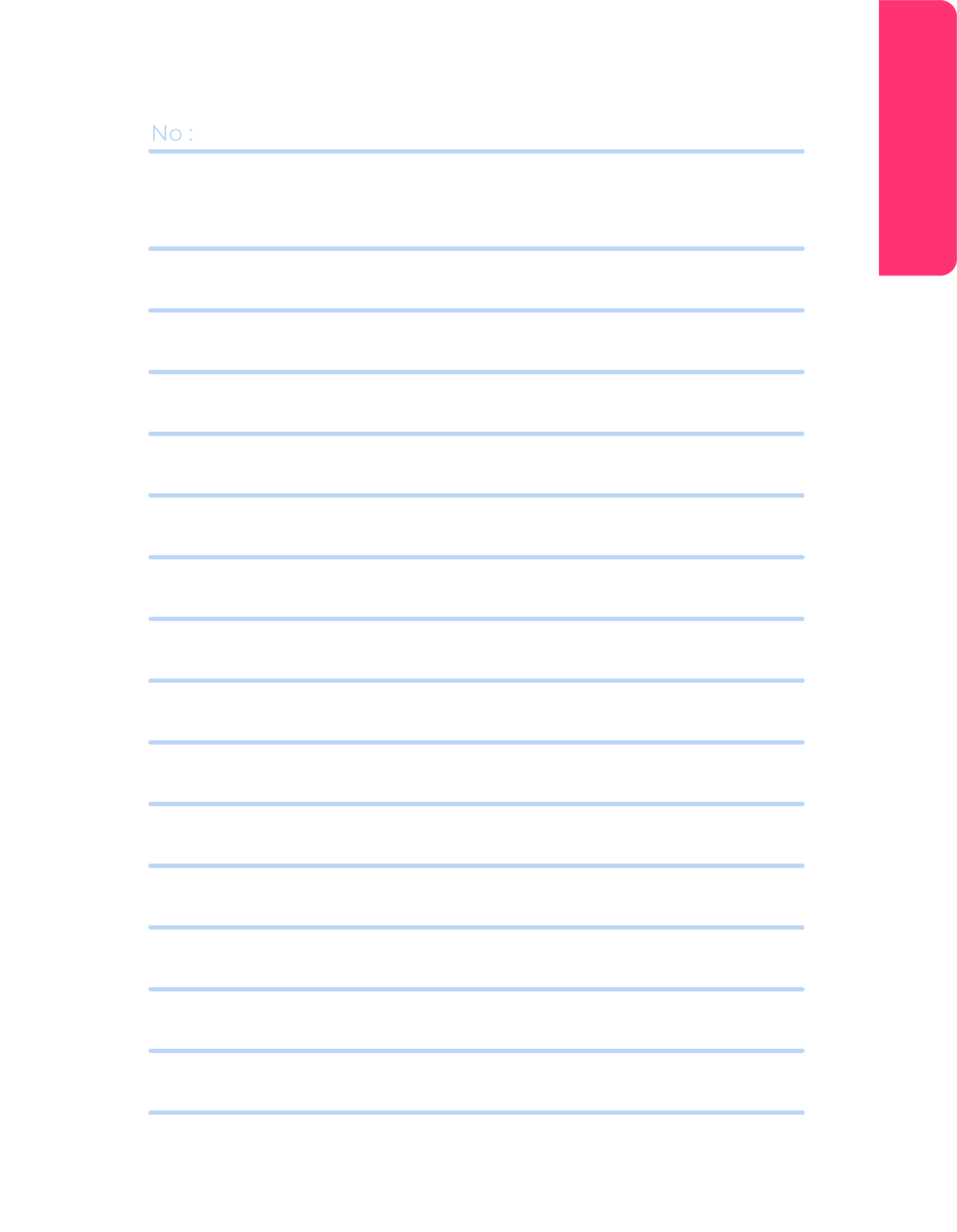 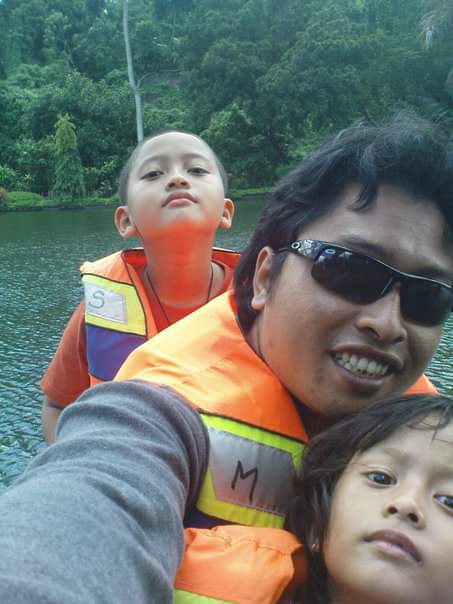 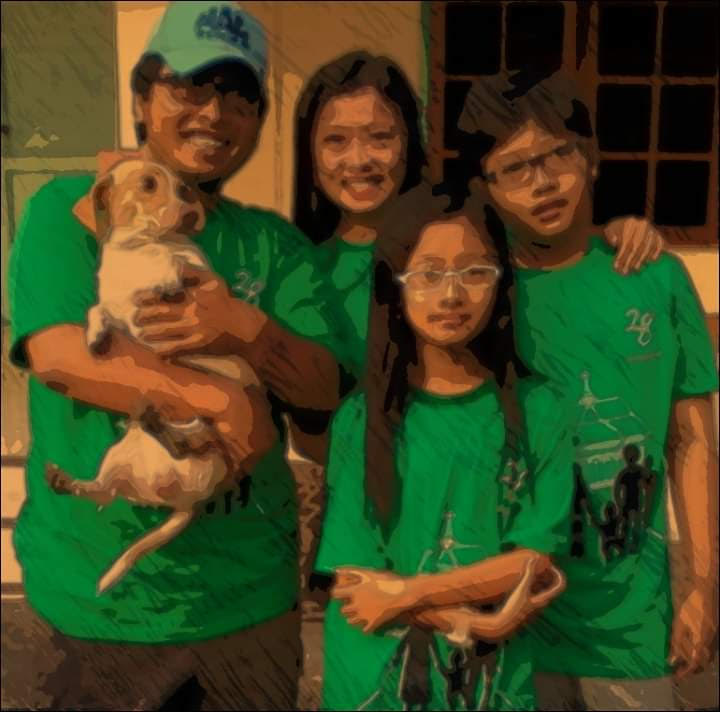 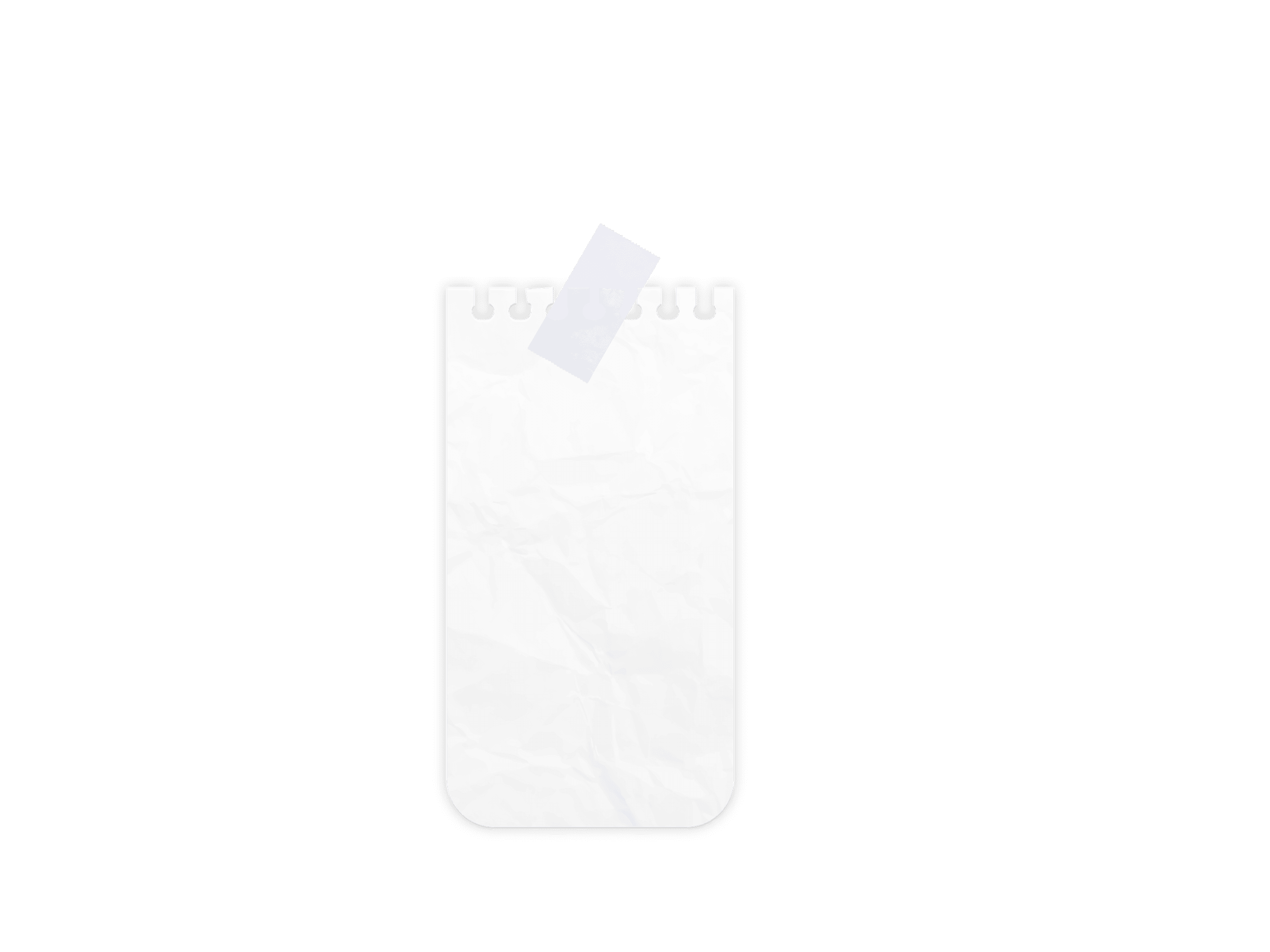 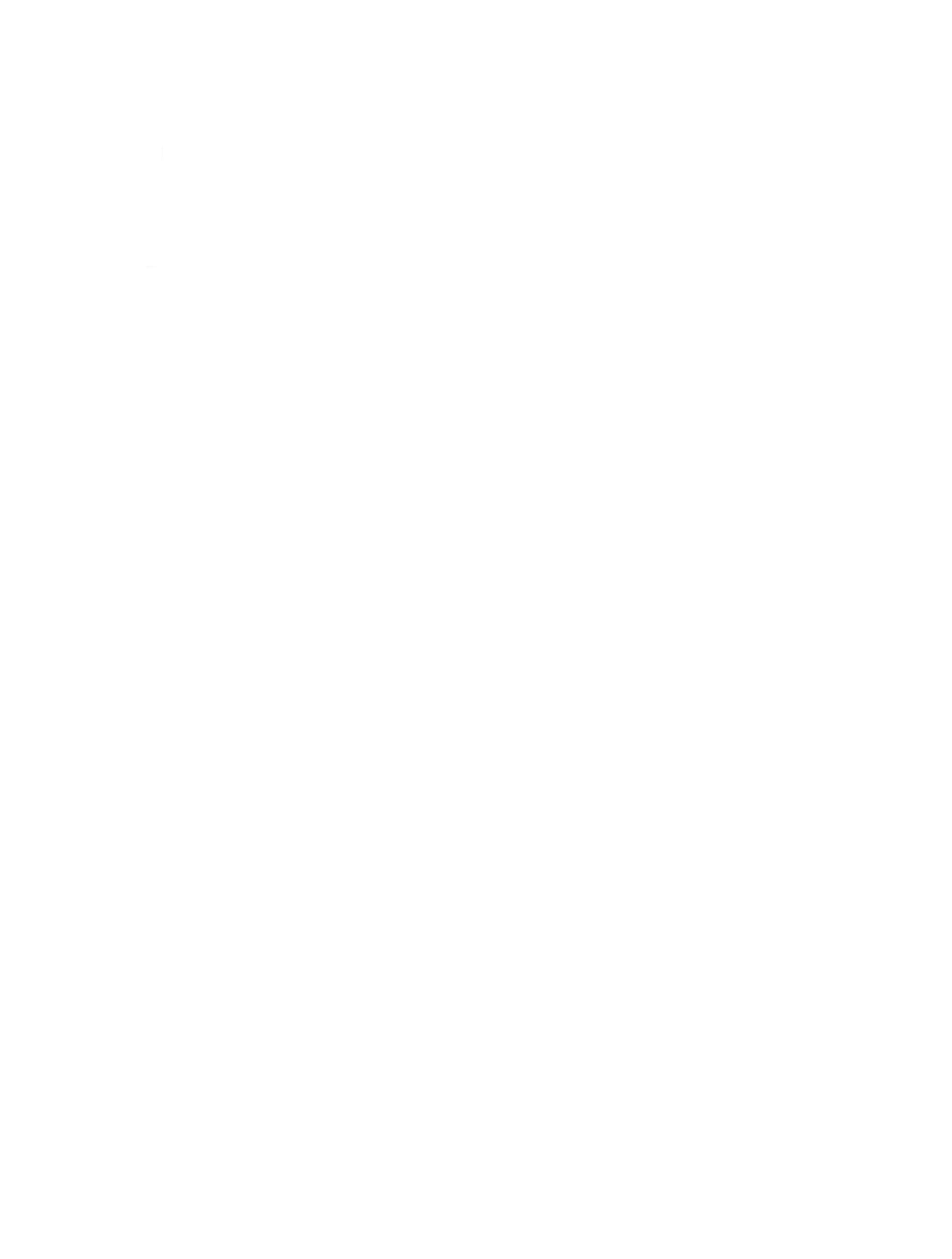 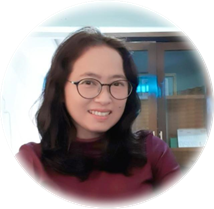 Identitas Diri
Nama Lengkap 	: Dr. Rini Sugiarti, M.Si, Psikolog
Tempat / Tgl Lahir 	: Semarang / 7 Januari 1976
Jenis Kelamin 	: Perempuan 
Status		: Menikah
Alamat		: Jl. Candi Pawon Timur No. 4 Semarang
No. HP / WA	: +6285727277733

Pekerjaan		: Dosen 
Instansi		: Universitas  Semarang (USM) Fak. Psikologi
Jabatan		: Dekan Fakul.tas Psikologi
Email		: riendoe@usm.ac.id
ID SCOPUS		: 57203979992
Google Scholar	: https://scholar.google.co.id/citations?view_op=search_authors&mauthors=rini+sugiarti&hl=id&oi=ao
ID Orchid		: https://orcid.org/0000-0002-6277-0241

Topik Kajian	: Kecerdasan, giftedness, perubahan & budaya organisasi